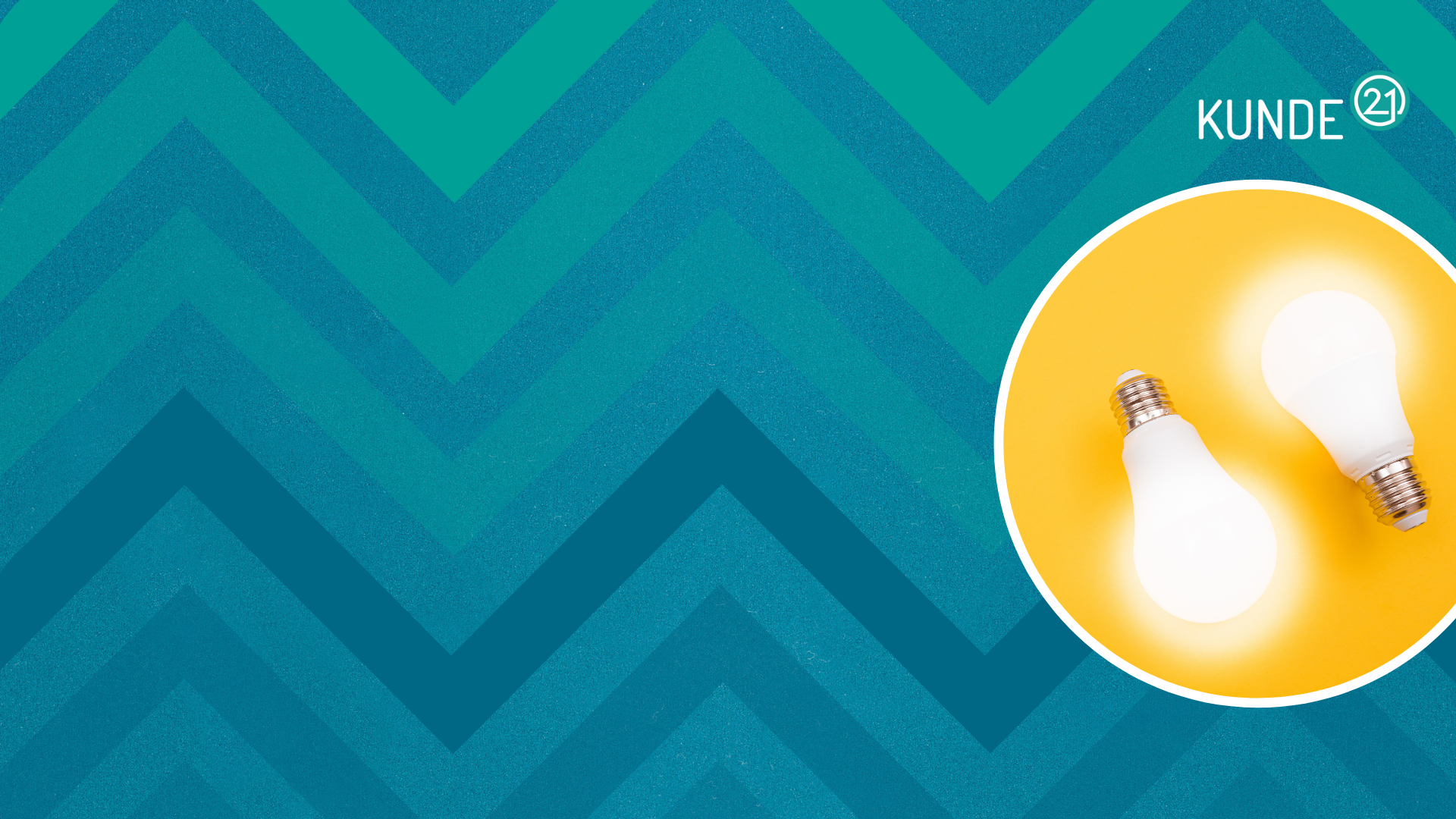 Merkmale erfolgreicher (Marketing-)Teams
Wann werden wir gemeinsam schlauer,
wann dümmer?

FOM  |  23.5.2022  |  GF Kunde 21 GmbH Alexandra Nagy
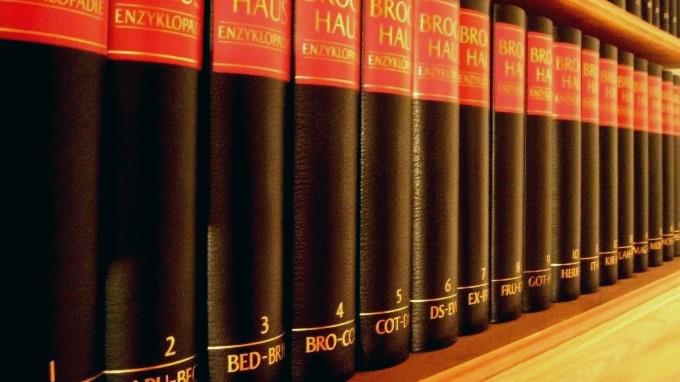 Von Florian Hirzinger - Photo taken by myself - I&#039;ve got all rights., CC BY-SA 3.0, https://commons.wikimedia.org/w/index.php?curid=1328466
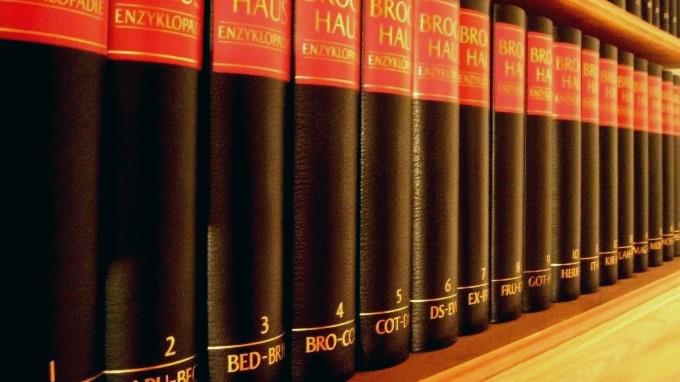 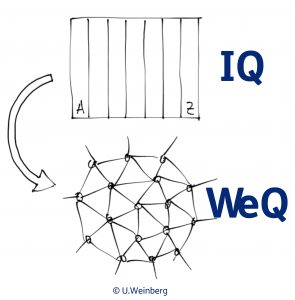 Von Florian Hirzinger - Photo taken by myself - I&#039;ve got all rights., CC BY-SA 3.0, https://commons.wikimedia.org/w/index.php?curid=1328466
[Speaker Notes: Hierarchische Systeme werden das gleiche Schicksal erleiden wie der gedruckte Brockhaus. Nach 200 Jahren wurde der Druck 2014 eingestellt. Weil Wissen zuverlässiger in NW generiert wird und aktualisiert werden kann. Um die kollektive Intelligenz in Unternehmen freisetzen zu können und wettbewerbsfähig zu bleiben. 
Ulrich Weinbeerg – Direktor der School fo Design Thinking am Hasso Plattner Institut und Mitbegründer der WeQ Foundation
Gruppenbasierte Innovationen]
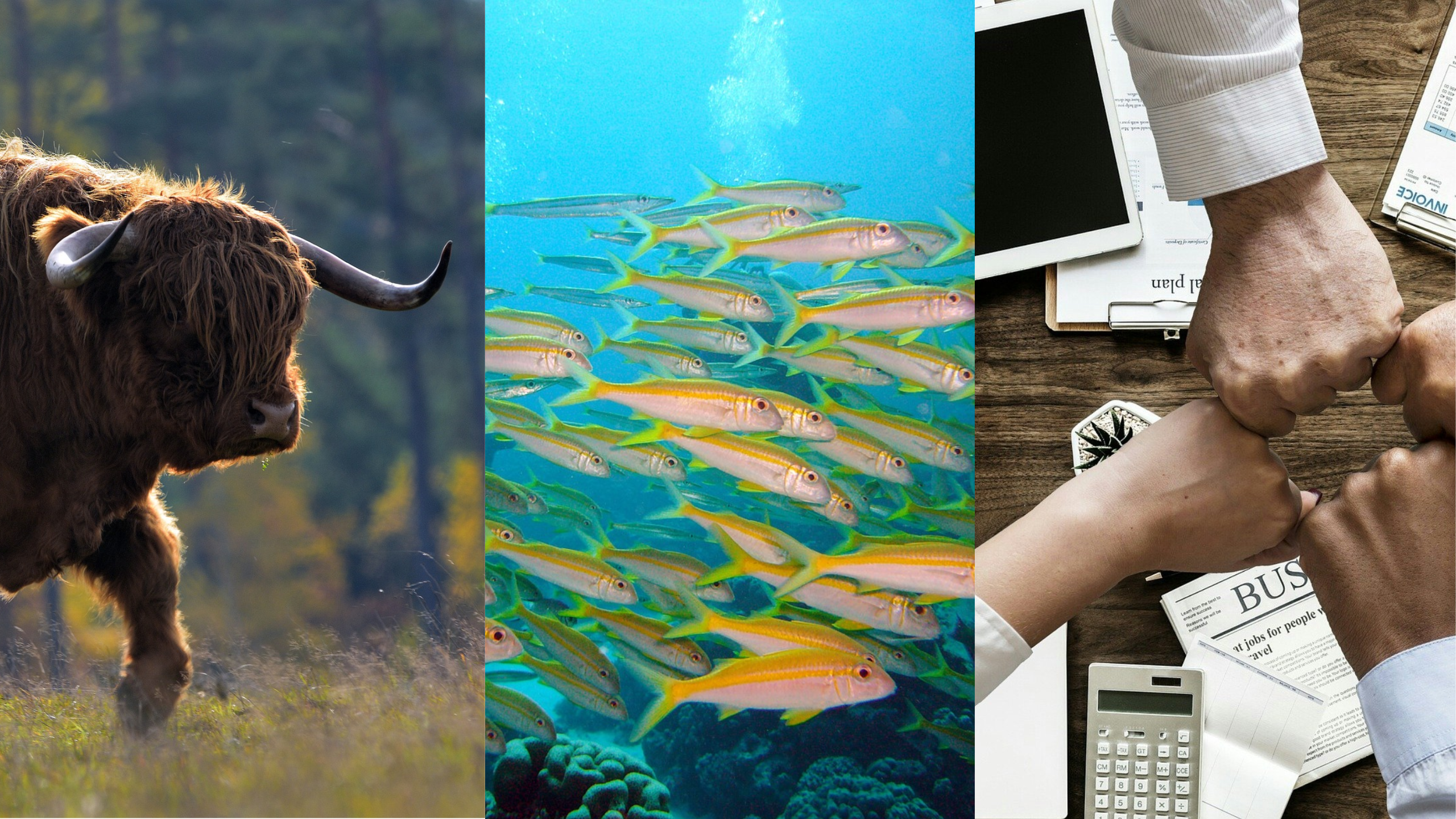 The Wisdom of the Crowd
[Speaker Notes: Francis Galton, 1907, 800 Besucher einer Landwirtschafts-Messe gefragt -]
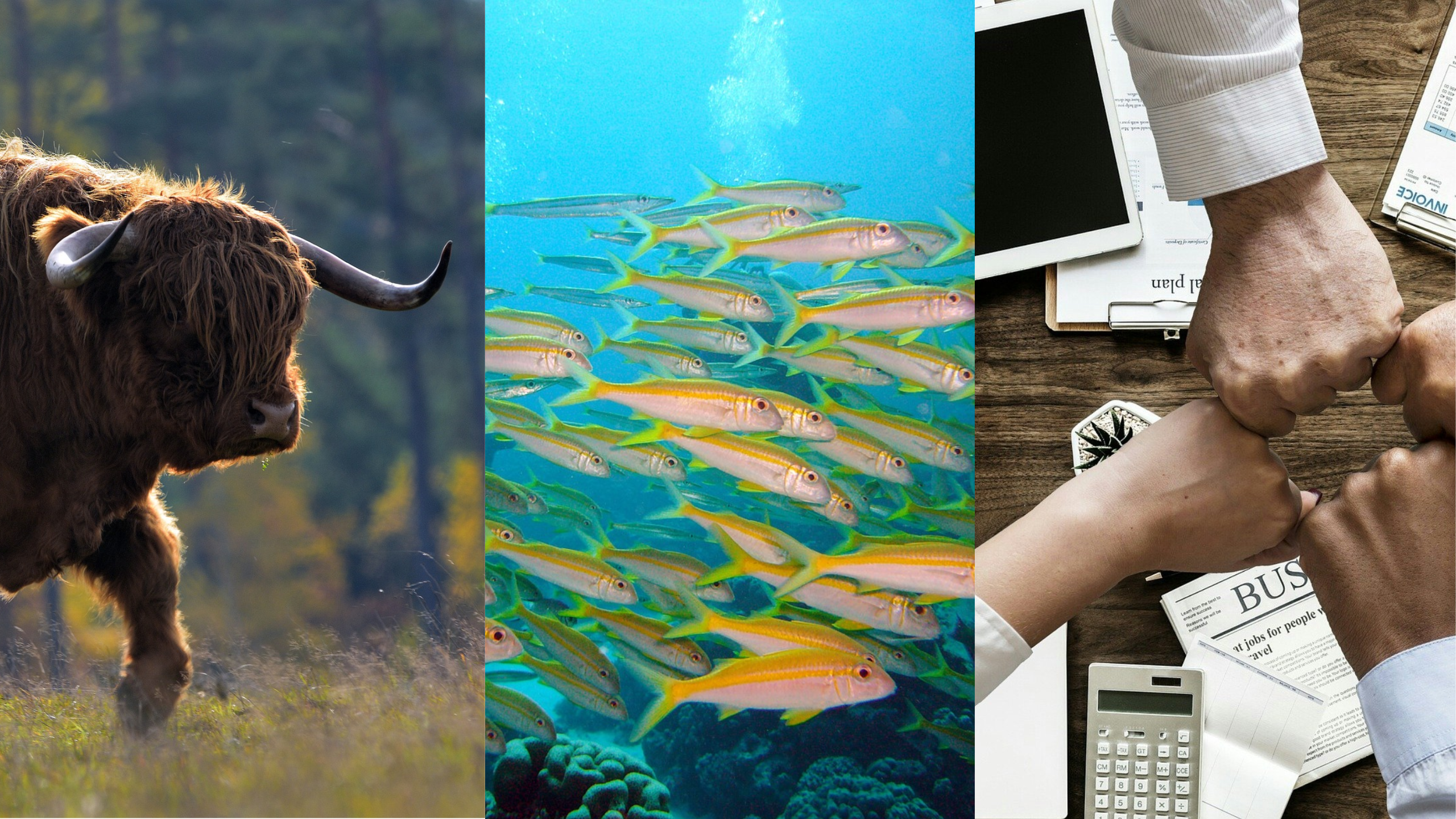 Schwarm-
Intelligenz
The Wisdom of the Crowd
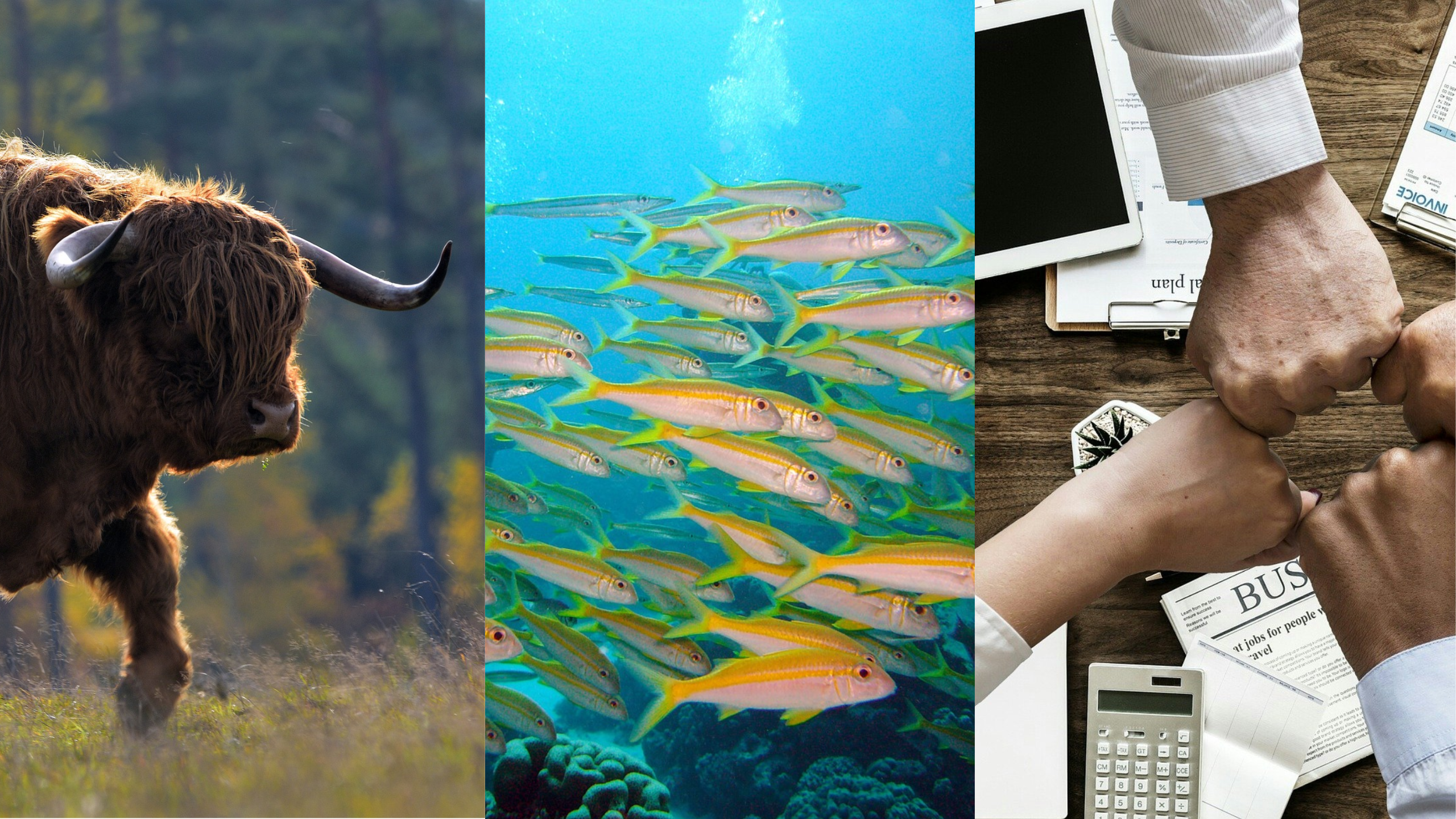 The Wisdom of the Crowd
Schwarm-
Intelligenz
Kollektive
Intelligenz
Kollektive
Intelligenz
Wo entsteht das kollektive Wissen der Organisation/des Teams?
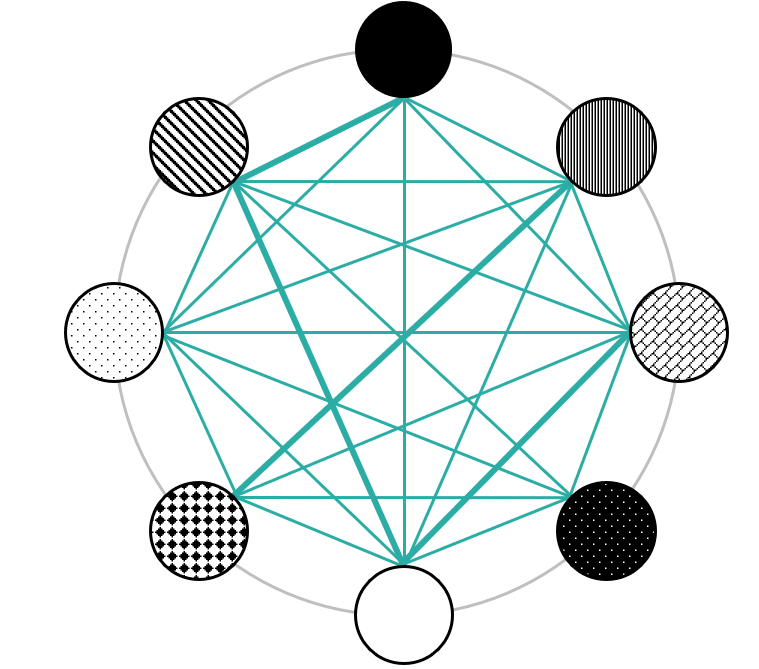 In den Zwischenräumen – den Spaces

To connect is to mind.Verbinden ist Denken.

Co-kreatives Potenzial freisetzen, das zwischen den Teammitgliedern liegt.
Spaces: Wissensräume, wo Wissen ausgetauscht, gestaltet und angewendet wird
Geteilter Kontext = Neues Wissen
Individueller 
Kontext
Individueller 
Kontext
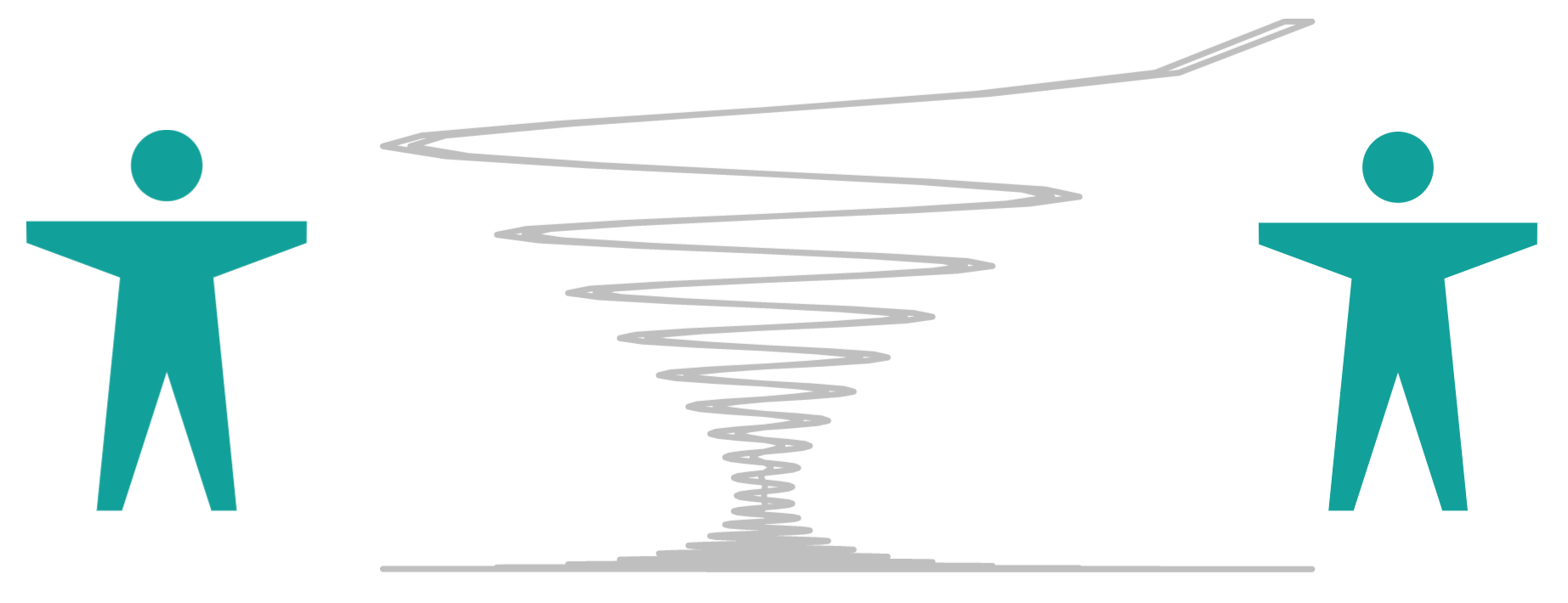 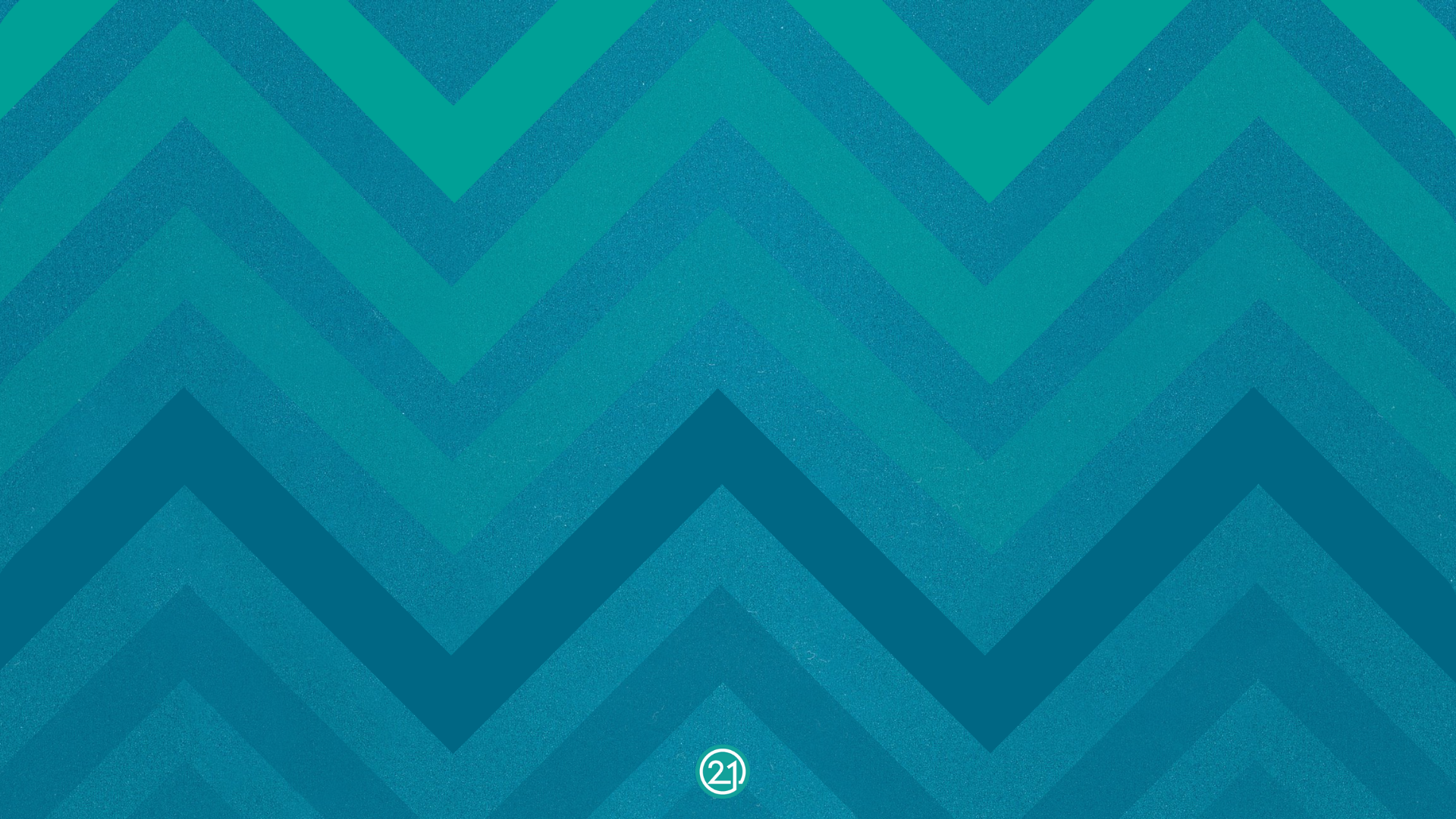 Niemand kann alles wissen, aber alle wissen etwas.
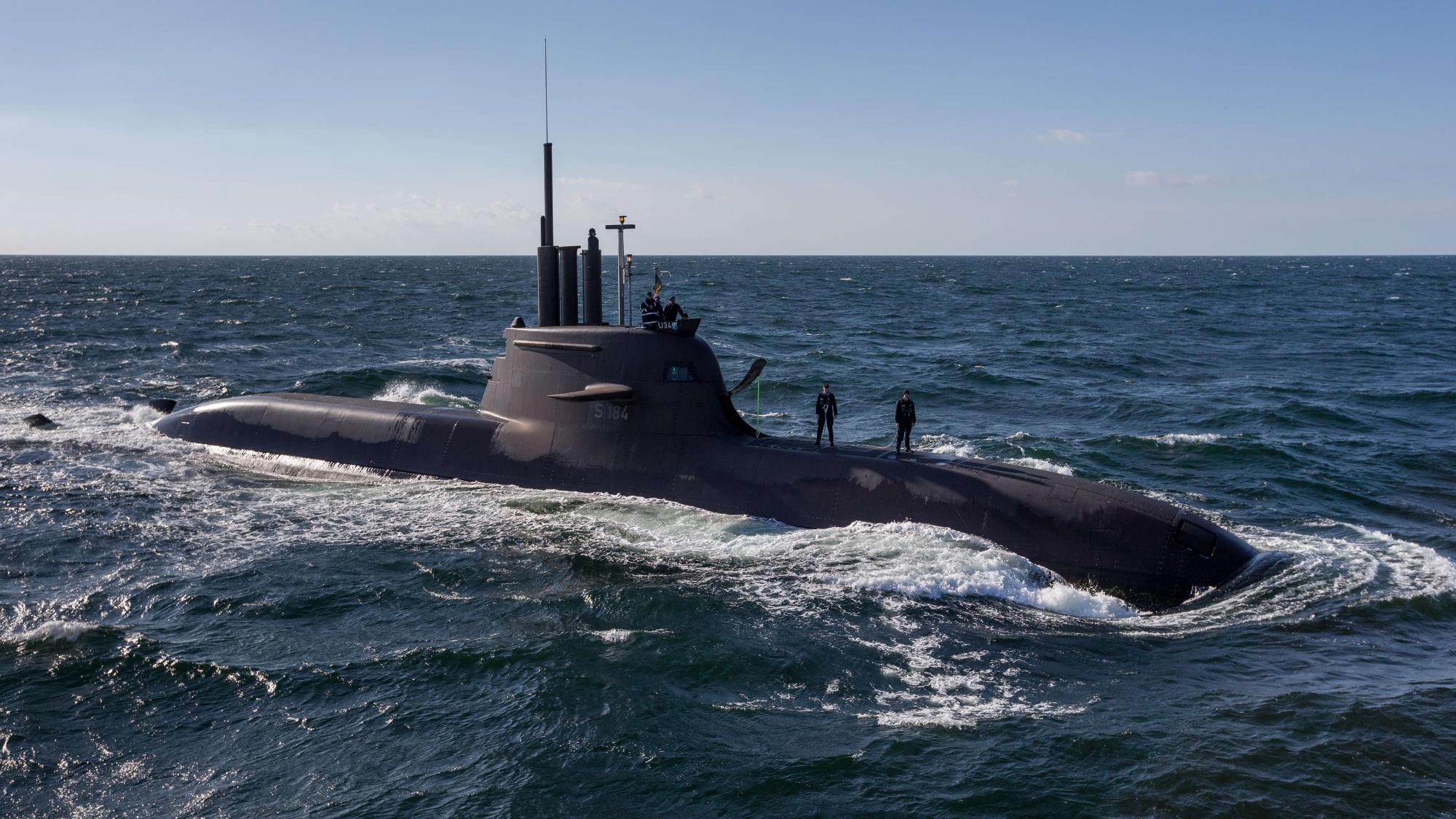 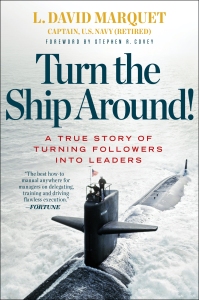 David Marquet:
Kapitän der USS Olympia (SSN-717) atomgetriebenes Kampf-U-Boot
Welche Konsequenzen entstehen daraus?
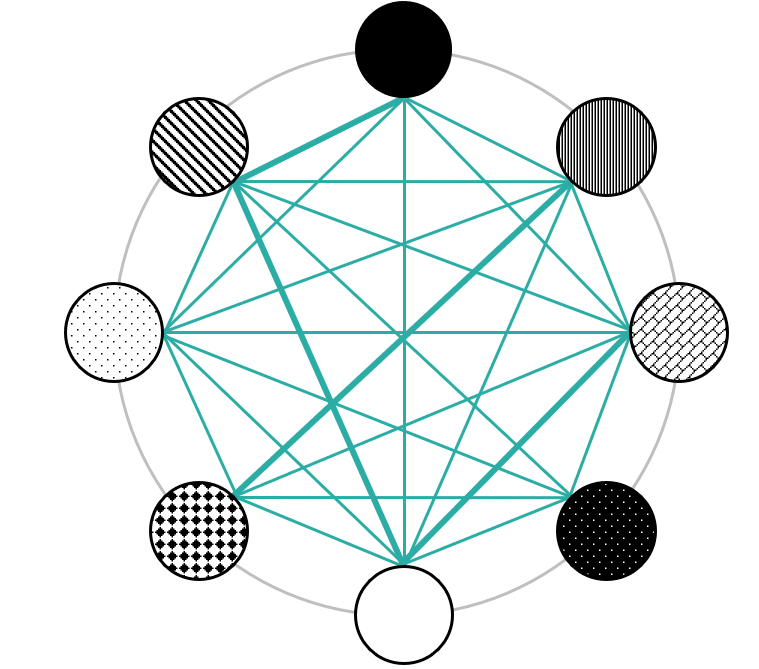 Das Wissen liegt in den Zwischenräumen
Welche Konsequenzen entstehen daraus?
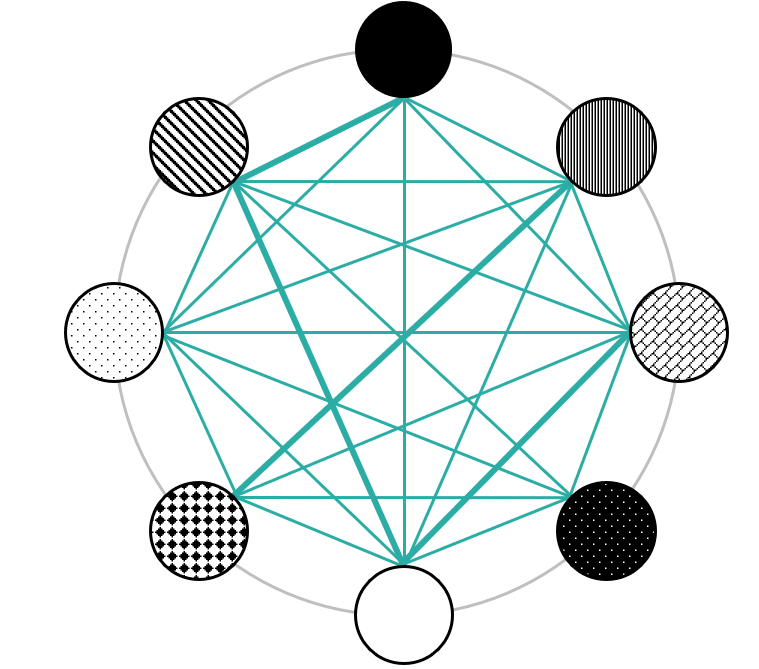 Alphatiere haben ausgedient
Einzelleistungen haben für komplexe Aufgaben geringe Auswirkungen
Eine Gruppe von Intelligenzbestien istnoch lange nicht smart
individuelle Stärken ergänzen sich zu einem Wissens-Zuwachs 

Aufgabe der Führung: Hold the Space: Räume öffnen und halten

Teile des Systems sind allen bekannt – aber alles ist niemandem bekannt.

Wie ist wichtiger als wer
Das Wissen liegt in den Zwischenräumen
Wann werden Teams zusammen dümmer, wann schlauer?
… es kommt darauf an, wie kognitive Prozesse gestaltet und verbunden werden.
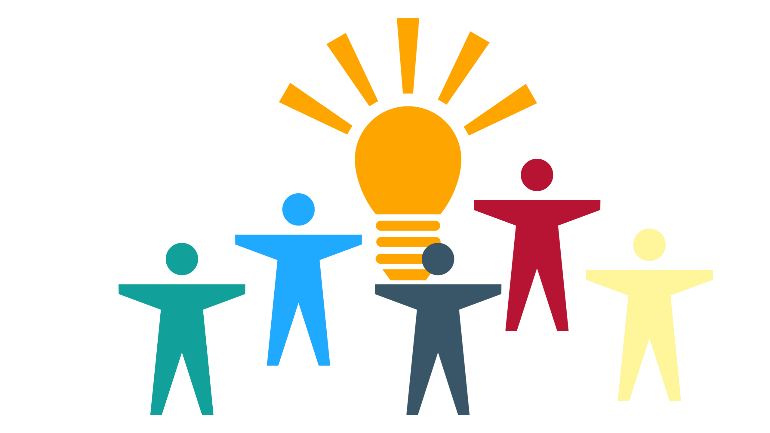 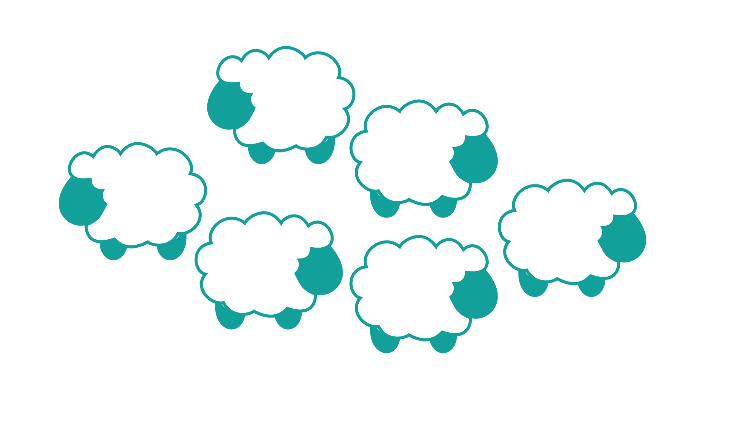 Gruppendenken
Unreflektierte Angleichung
Bestehendes wird fixiert
Collective Mind
Reflektierte Pluralität
Bestehendes wird weiterentwickelt
Worauf es ankommt:
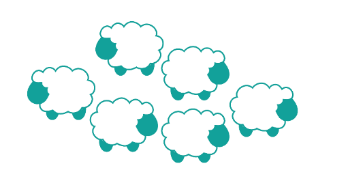 SMART 	+	SMART 	+	SMART 	= 		dumm
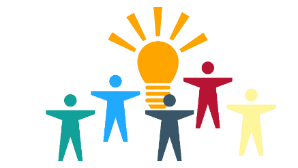 smart	    o	 smart	 	o	  smart	 	= 	SMART
o: soziale Sensitivität: Achtsamkeit, ausgewogene Redeanteile, Diversität, …
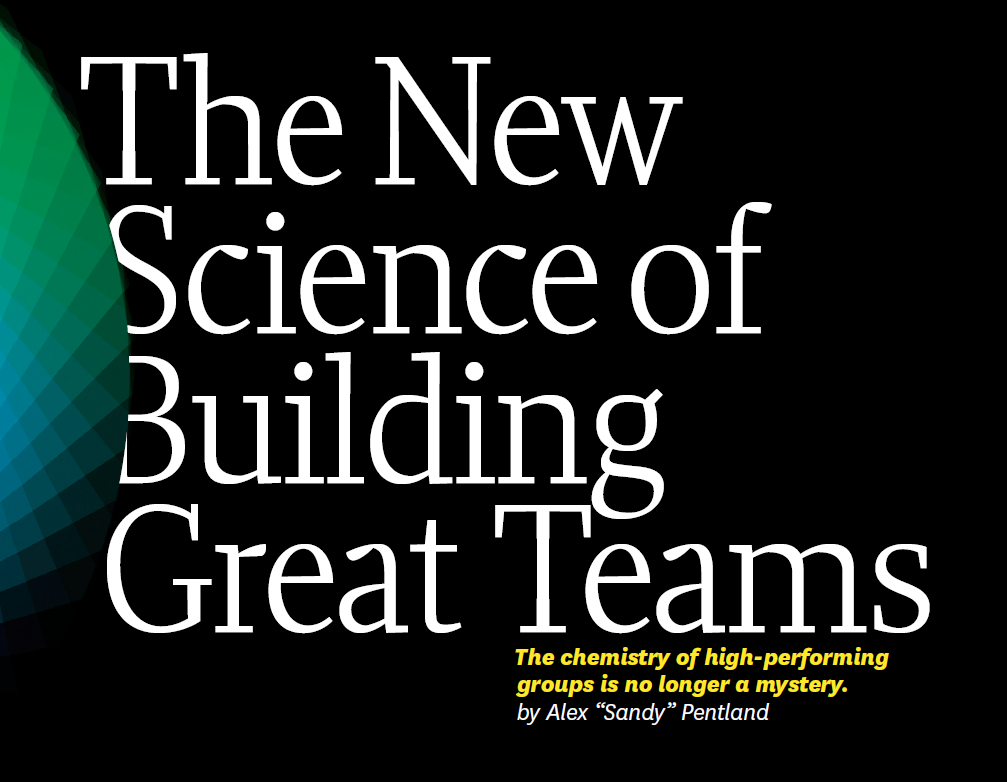 „Pentland-Studie“, HBR
Studie: The New Science of Building Great Teams
(HBR, Pentland, MIT Center of Collective Intelligence)
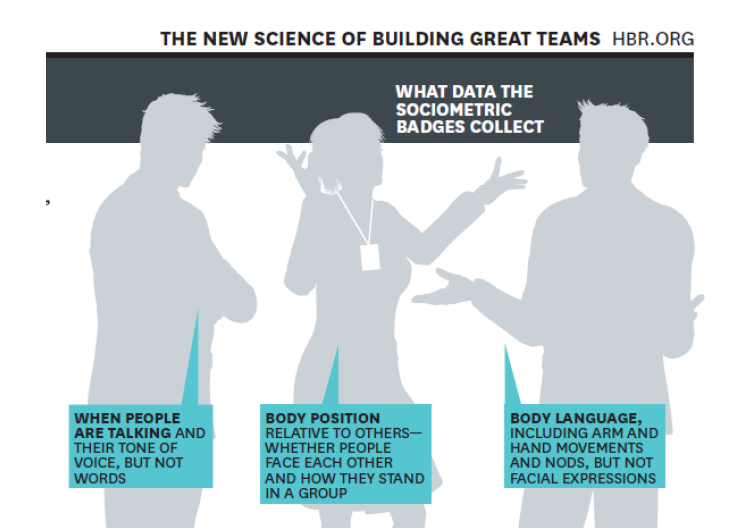 Erfolgsfaktor Energie
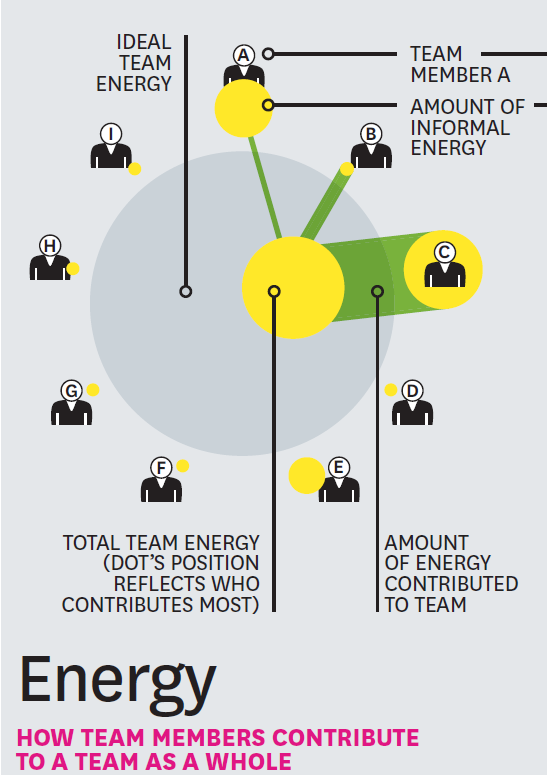 Gemessen am Austausch untereinander (Kommentare, Nicken, etc.)

Bild: C=Führungskraft, A+B seine/ihre Lieutenants, Team im Team => schlechte Team-Energie

„wertvollste“ Kommunikation:
F2F
Telefon/Videos
E-Mail/Text

35% der Unterschiede zu High-Performance-Teams sind auf die Anzahl der F2F Gespräche zurückzuführen
Erfolgsfaktor Engagement
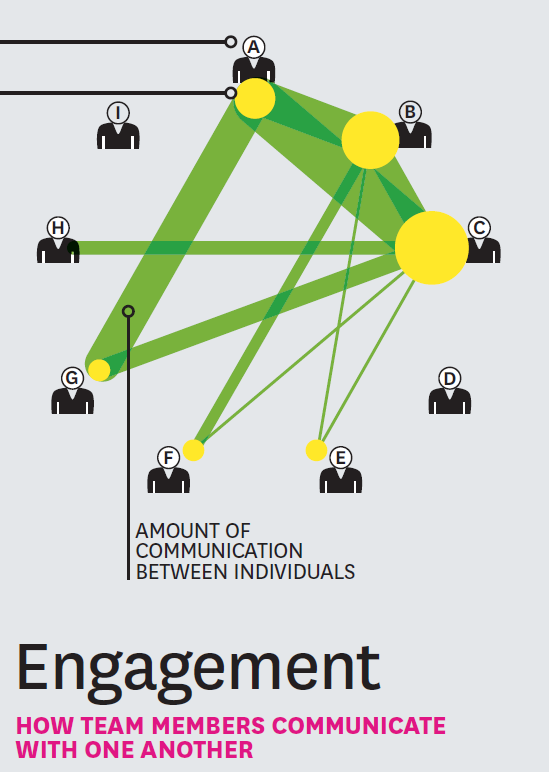 Gemessen an der Verteilung der Energie zw. den Team-Mitgliedern

Bild: Engagement liegt bei 3 Mitgliedern, auch wenn diese in der Hierarchie weiter oben stehen, erhöhen sie so das Engagement des Teams nicht => schlechtere Performance, G versucht mitzuhalten und die Führung zu „erreichen“ 

Höchstes Engagement entsteht, wenn es eine gleichmäßige Kommunikation zw. allen gibt
Erfolgsfaktor Exploration (externes Wissen, Vernetzung)
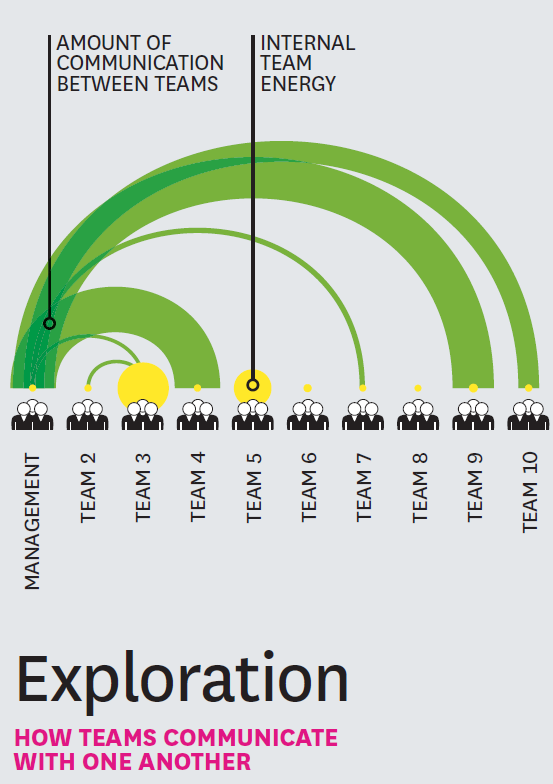 Gemessen an der Kommunikation außerhalb des Teams

Bild:Management kommuniziert nicht mit allen Teams, Teams kommunizieren kaum miteinander – am ehesten noch Team 3=> höchste interne Team Energie

Energie = endliche Ressource: Engagement und Exploration gleichzeitig aufrechtzuerhalten ist schwer
Merkmale erfolgreicher Teams:
Die Teammitglieder reden/hören ungefähr zu gleichen Teilen
Sie halten Beiträge kurz und bündig
Teammitglieder sind einander zugewandt
Es gibt energische und gestenreiche Unterhaltungen
Direkte Verbindung zwischen den Teammitgliedern, nicht nur mit TeamleiterIn
Feedback-Kanäle & kurze Zwischendurch-Gespräche innerhalb des Teams
Regelmäßige Pausen, um sich außerhalb des Meetings zu sehen und Informationen zusammeln
Weit weniger relevant: individuelle Argumentation und Talent/Intelligenz, hierarchische Stellung
Warum ein Kaffee-Space so wichtig ist:
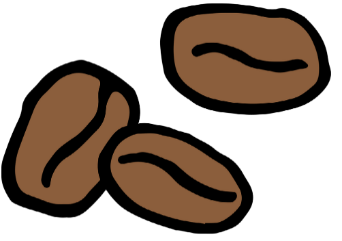 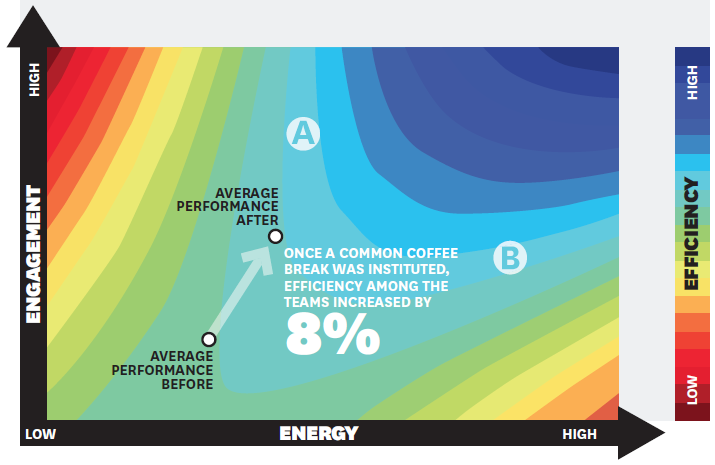 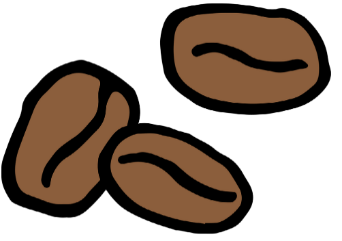 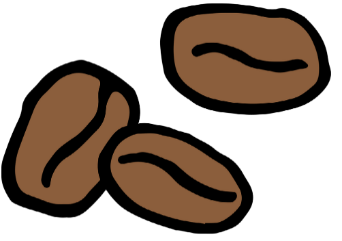 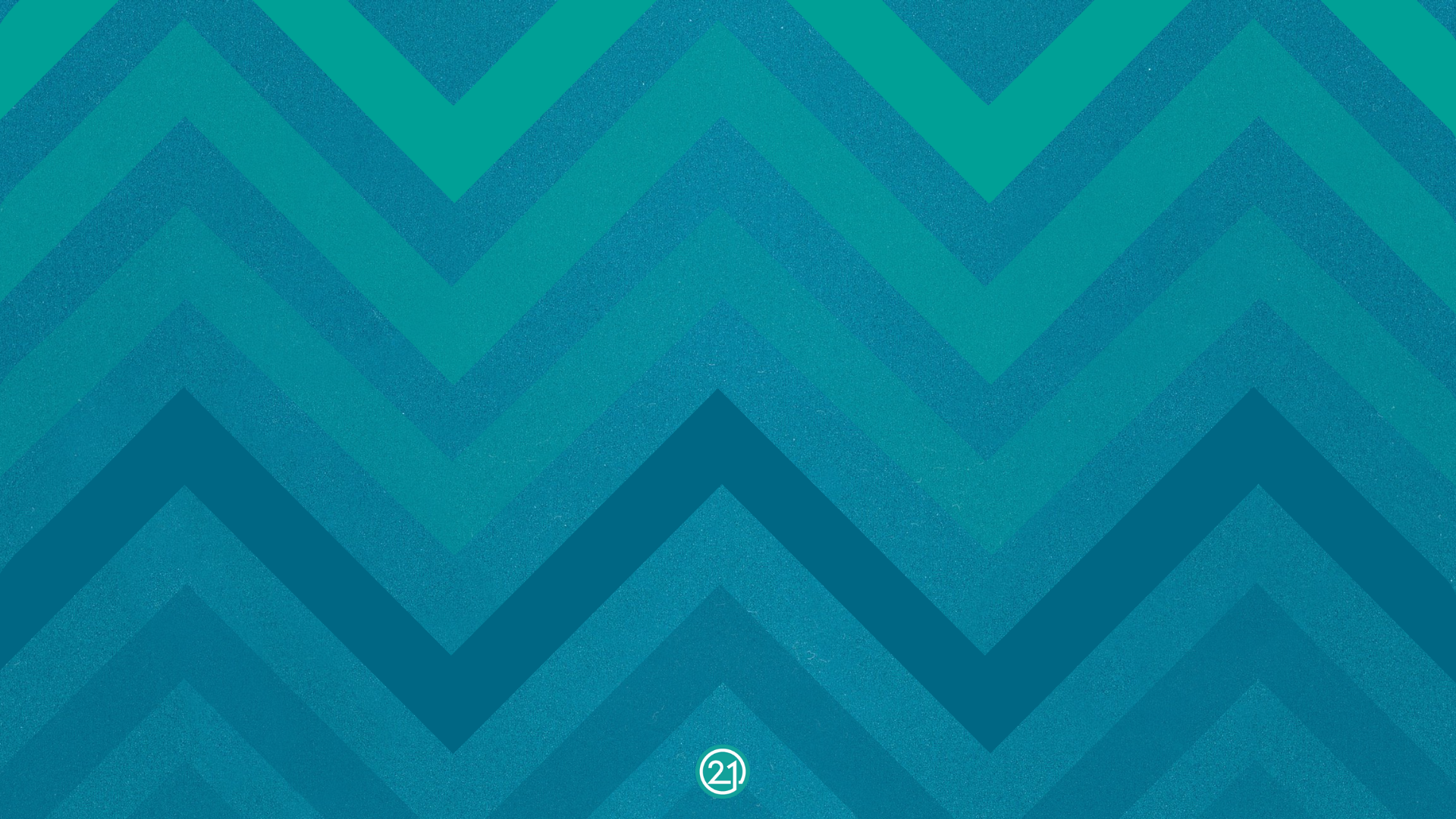 „Soziale Arbeit“ ist zutiefst erfolgskritisch für high-performing Teams!

Die erwähnten Kriterien machen bis zu 50% des Arbeitserfolges* aus!


* Auch in sehr effizienz-getriebenen Teams wie z.B. Call-Center
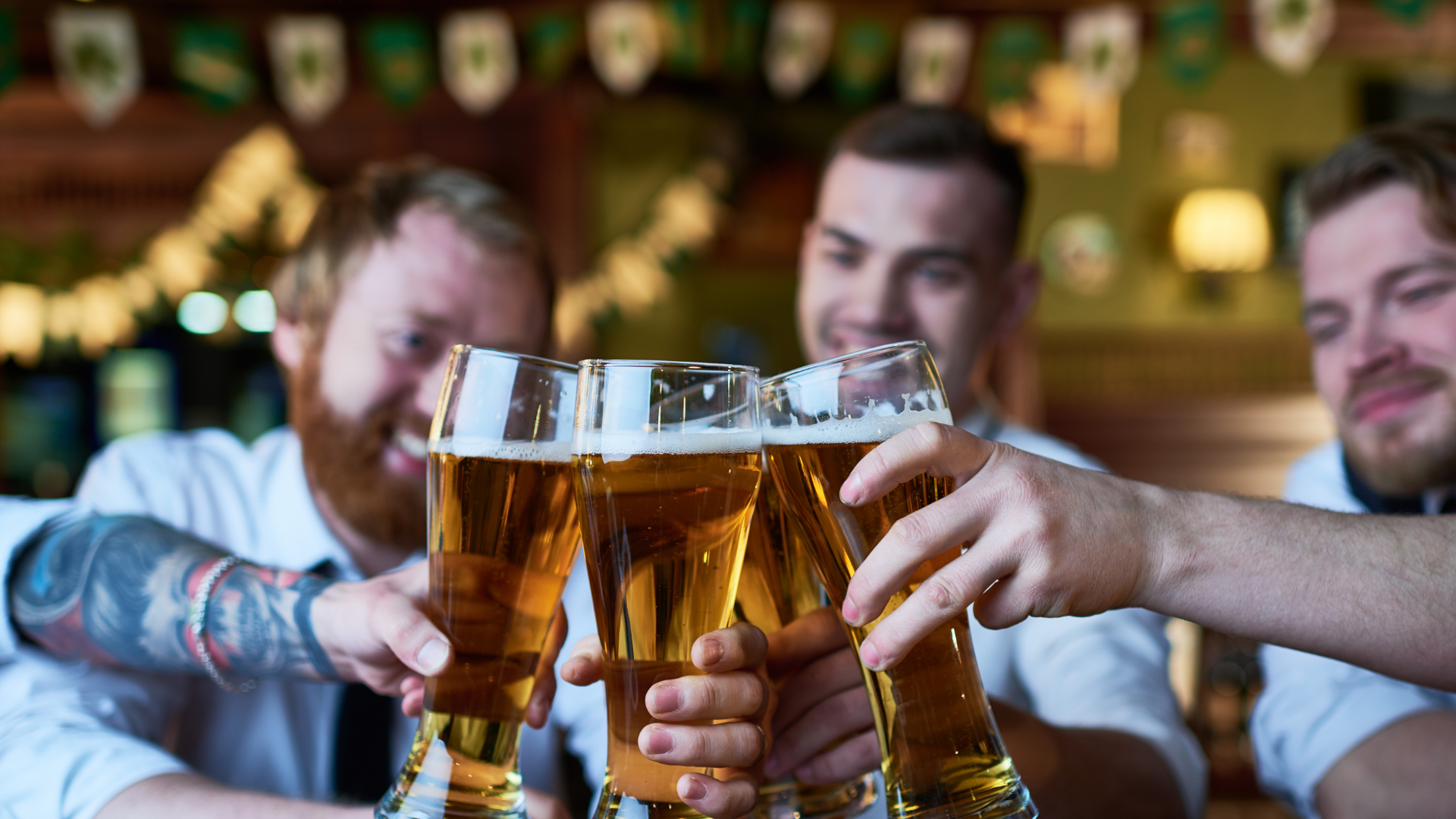 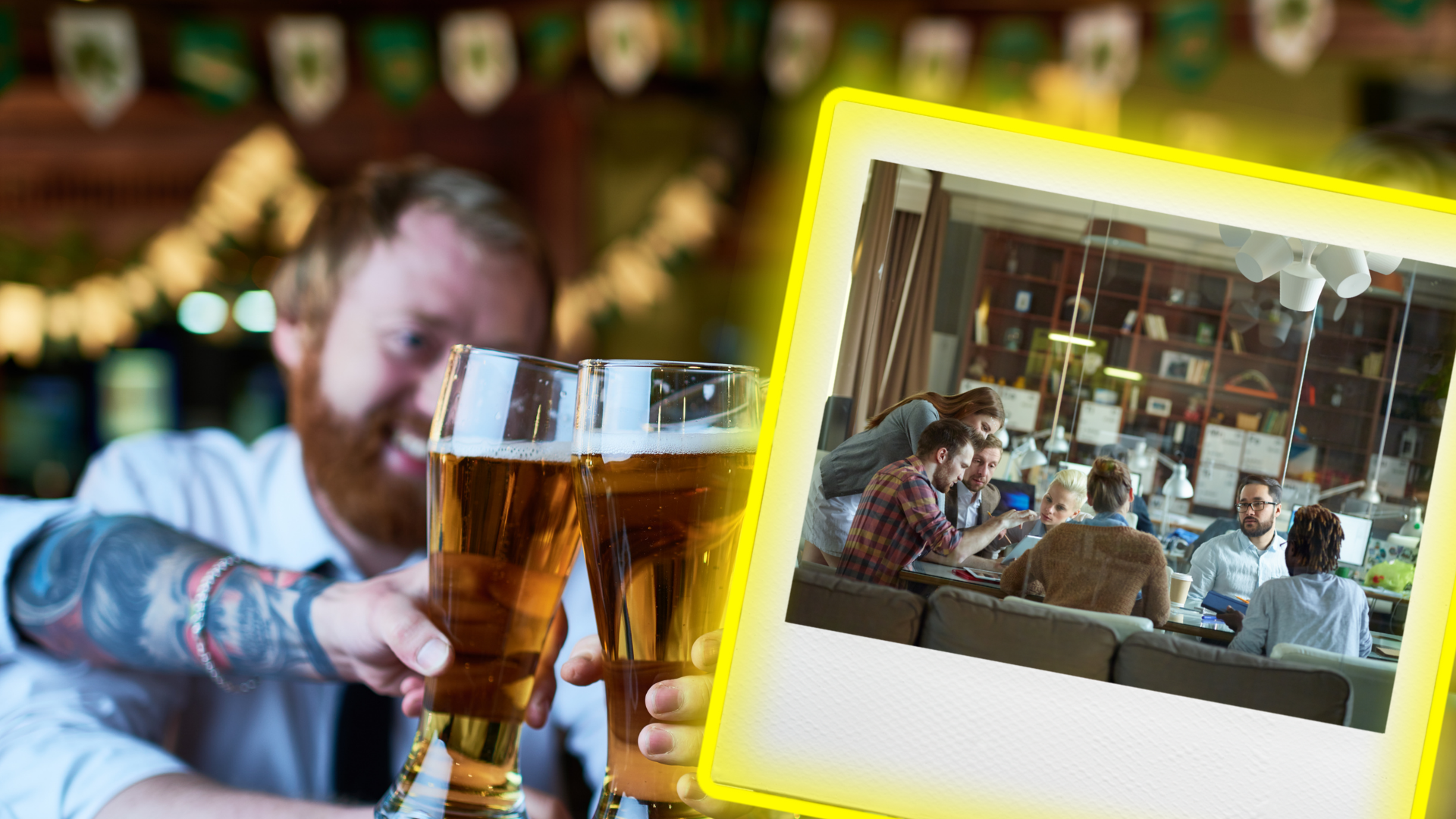 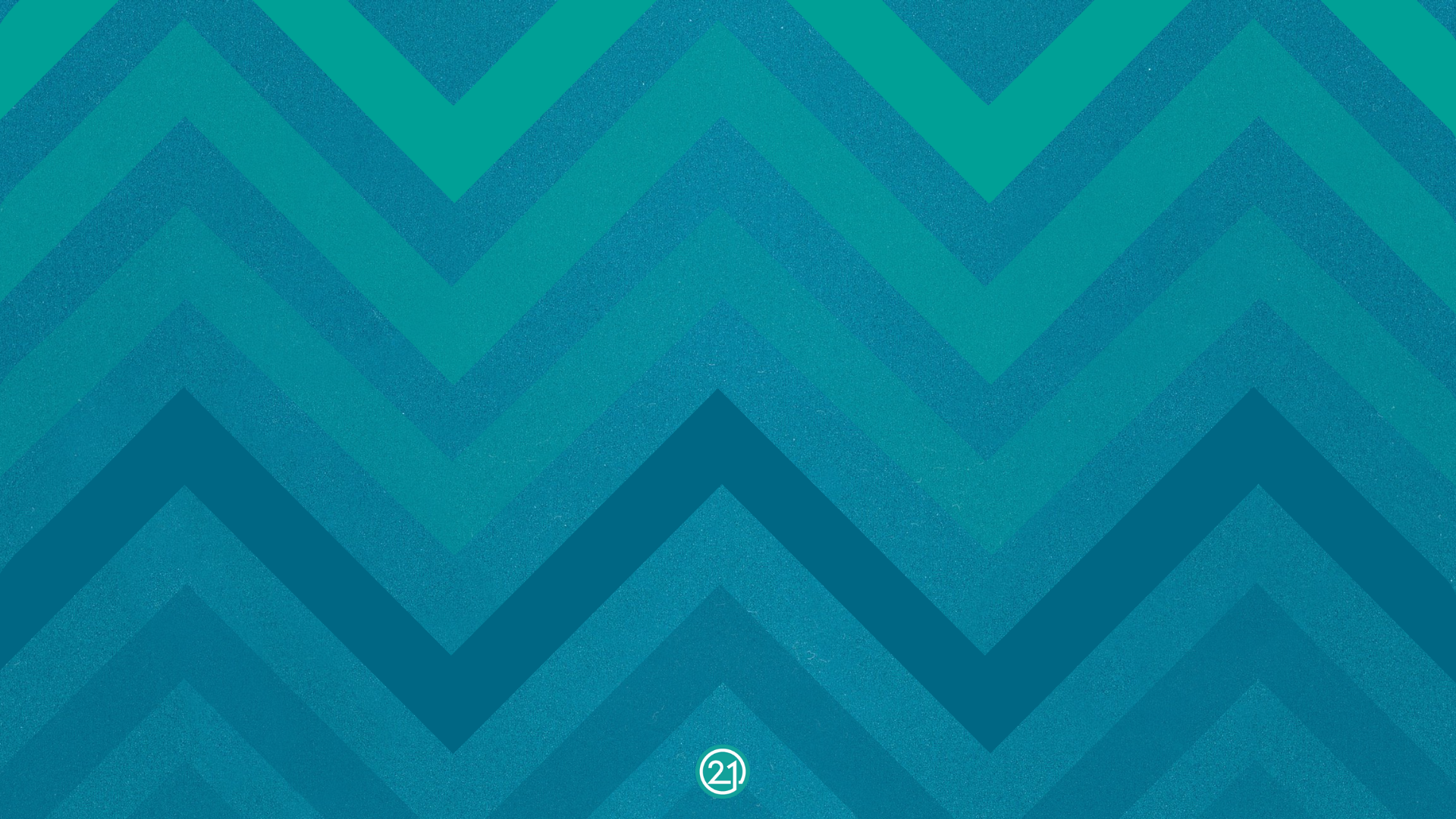 Merkmale erfolgreicher (Marketing-)Teams
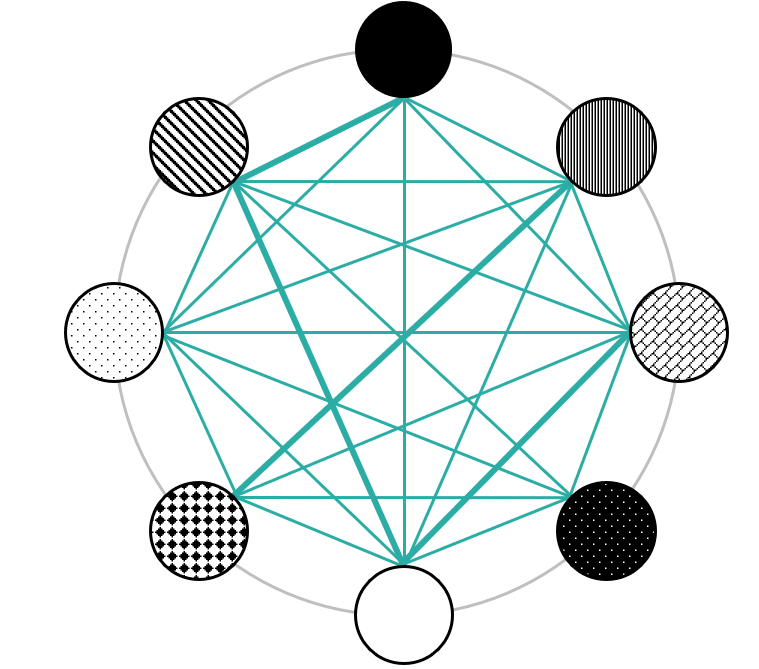 Worauf es wirklich ankommt, damit Service-Innovation gelingt
Energie
„Enabling Spaces“
Exploration
Engagement
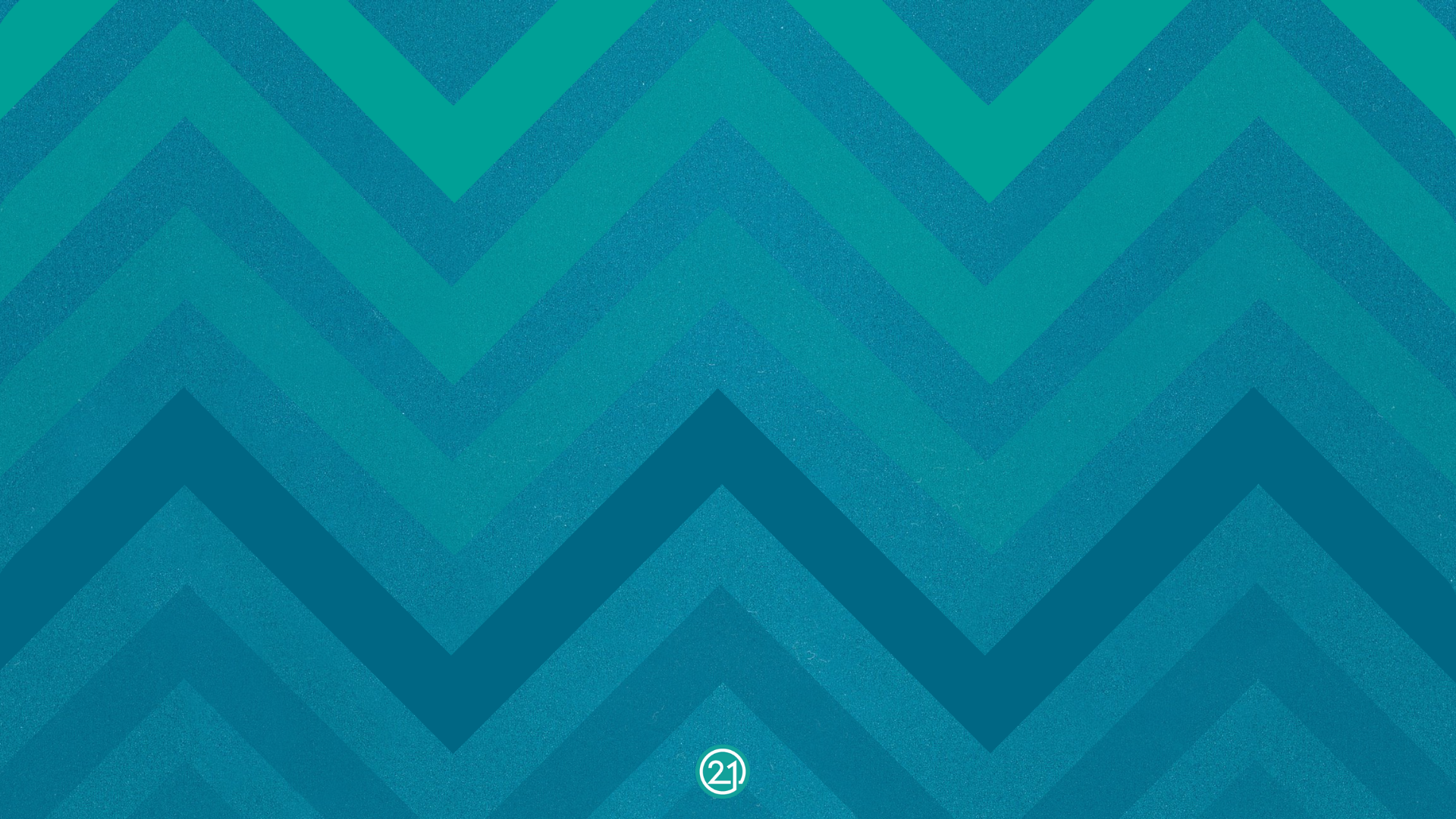 Konzept der „enabling spaces“

Dort entsteht radikal neues Wissen
Dort finden Veränderungen statt
Dort verbindet sich individuelles und kollektives Lernen

Es sind Möglichkeitsräume: d.h. unterstützen, aber nicht vorgeben
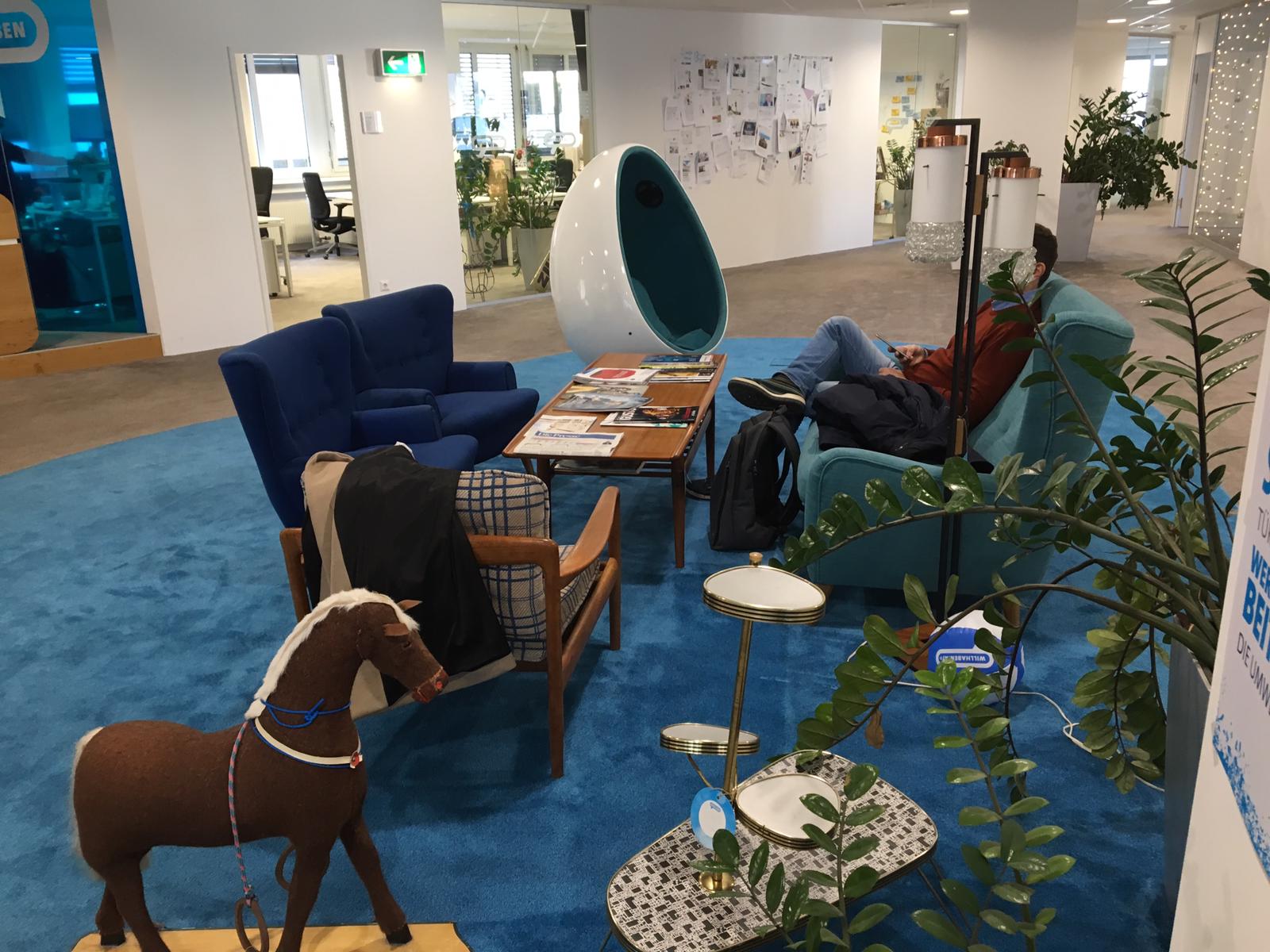 Rahmenbedingungen für Service-Spaces gestalten:
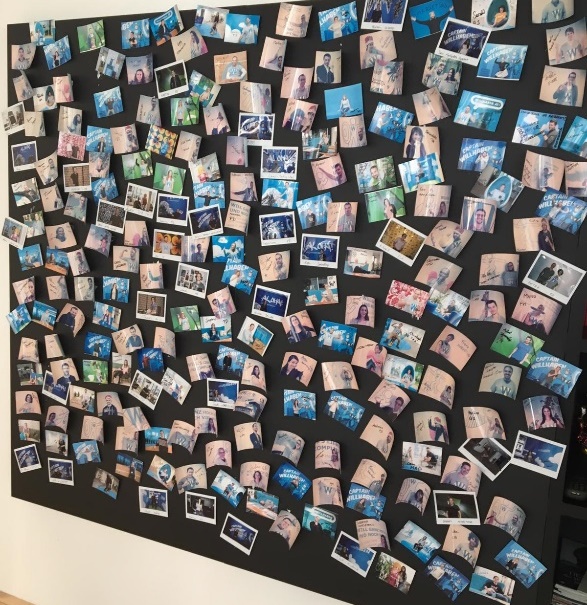 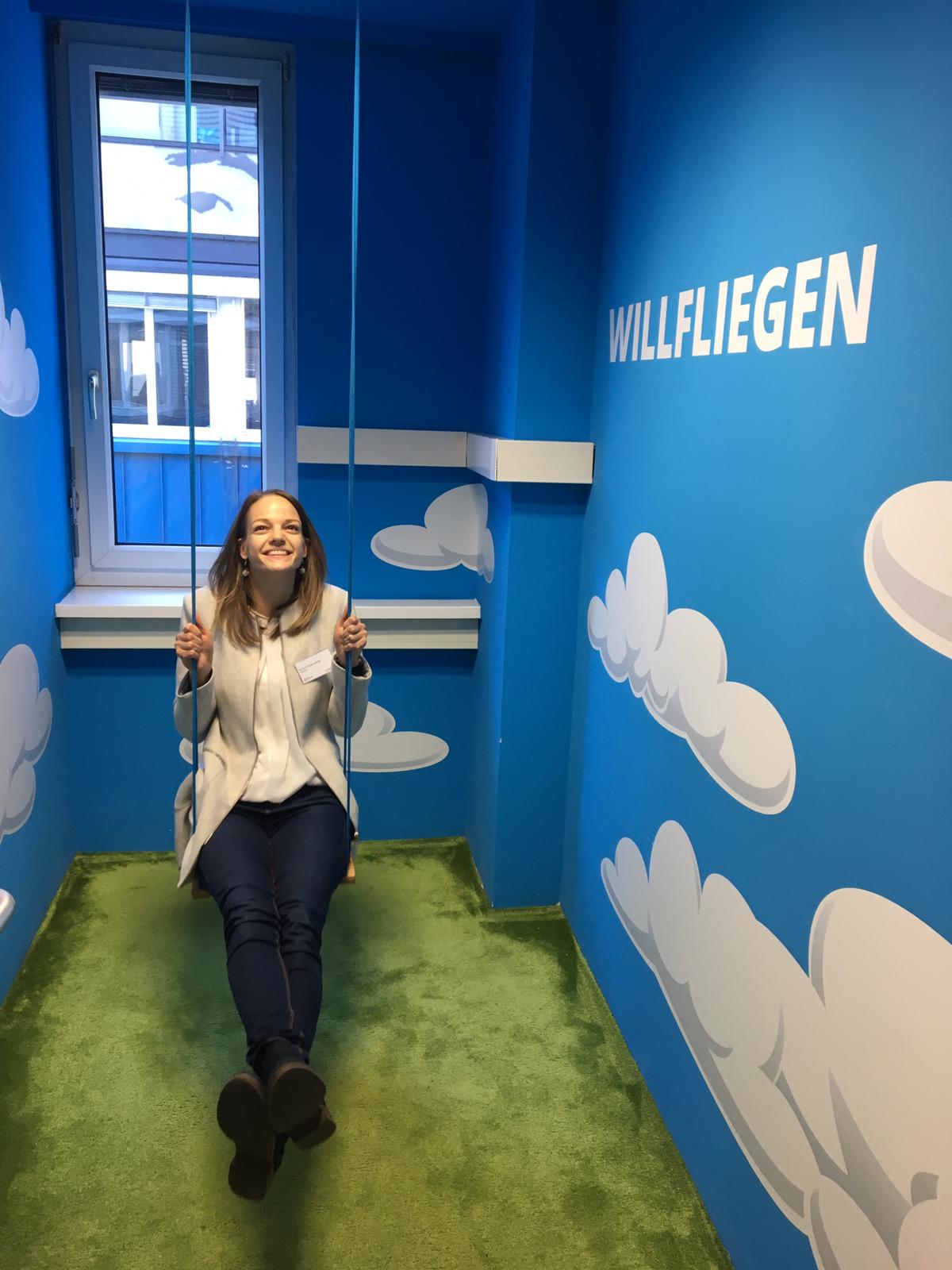 Physische Rahmenbedingungen
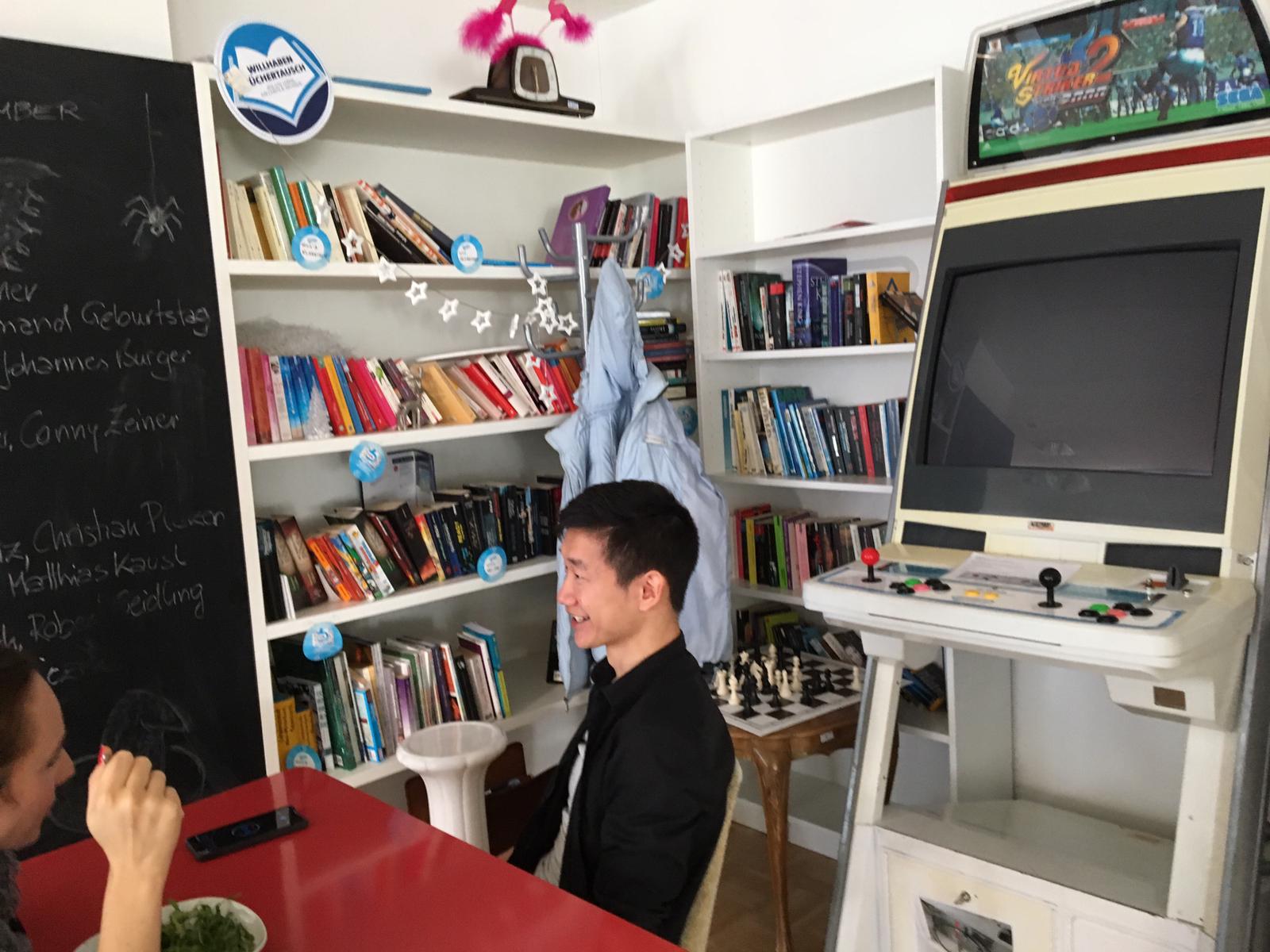 Einrichtung, Infrastruktur, Ideenfabriken, Innovations-Labs, …
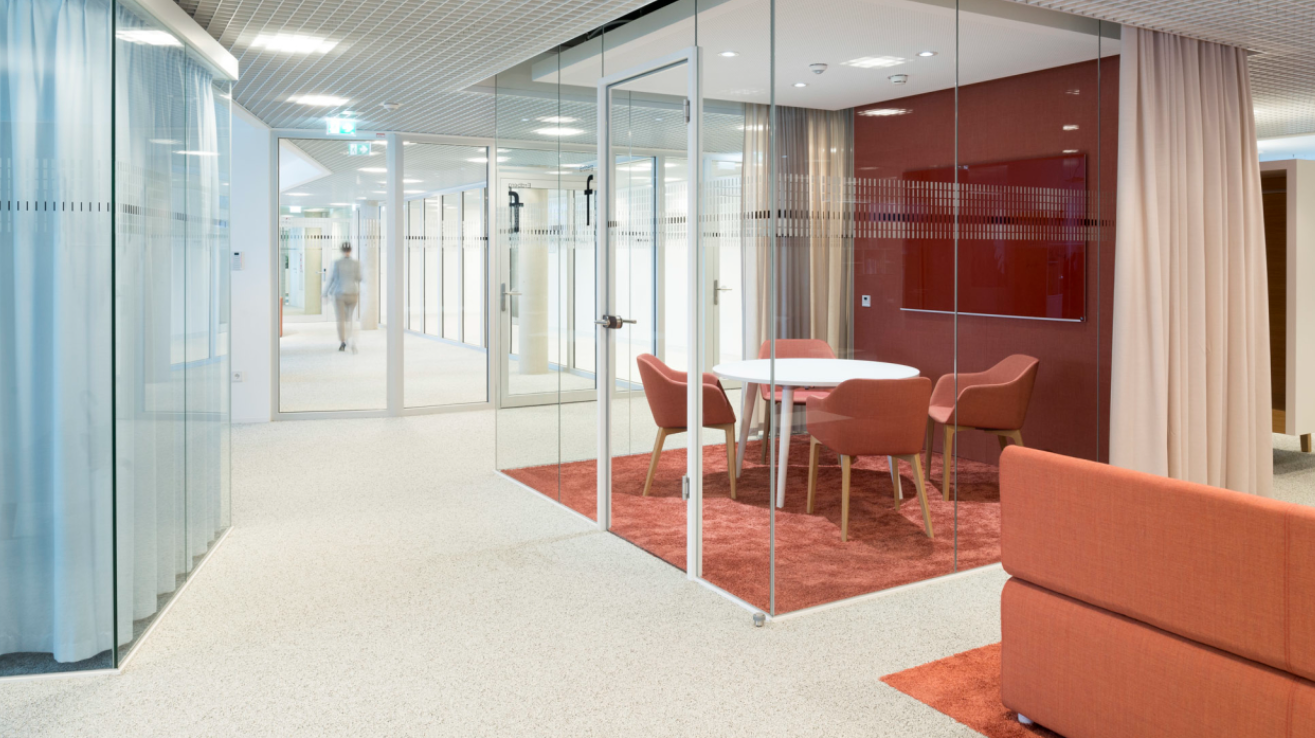 Rahmenbedingungen für Service-Spaces gestalten:
Physische Rahmenbedingungen
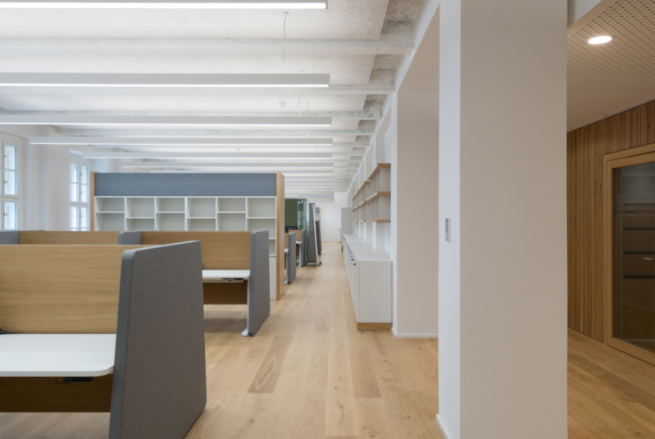 Einrichtung, Infrastruktur, Ideenfabriken, Innovations-Labs, …
Quelle: https://www.schenkersalviweber.com/post-am-rochus/
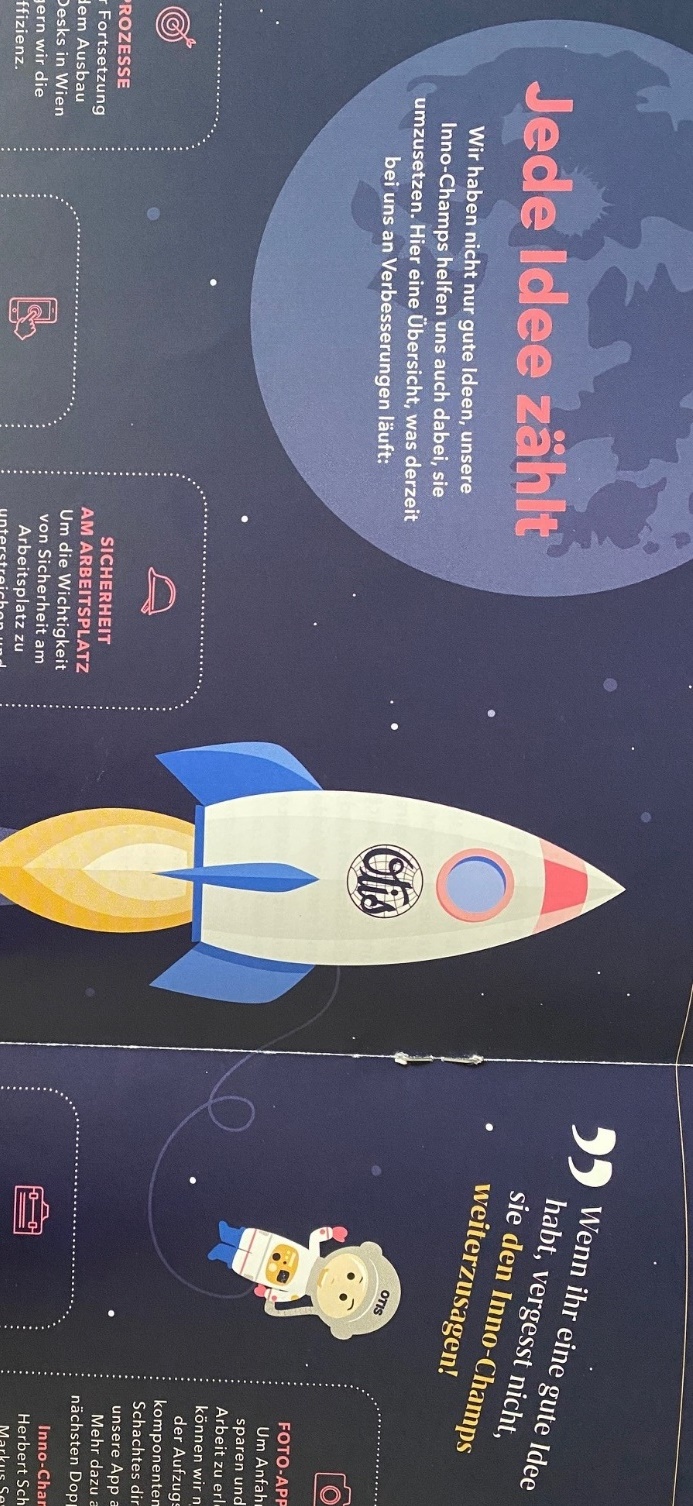 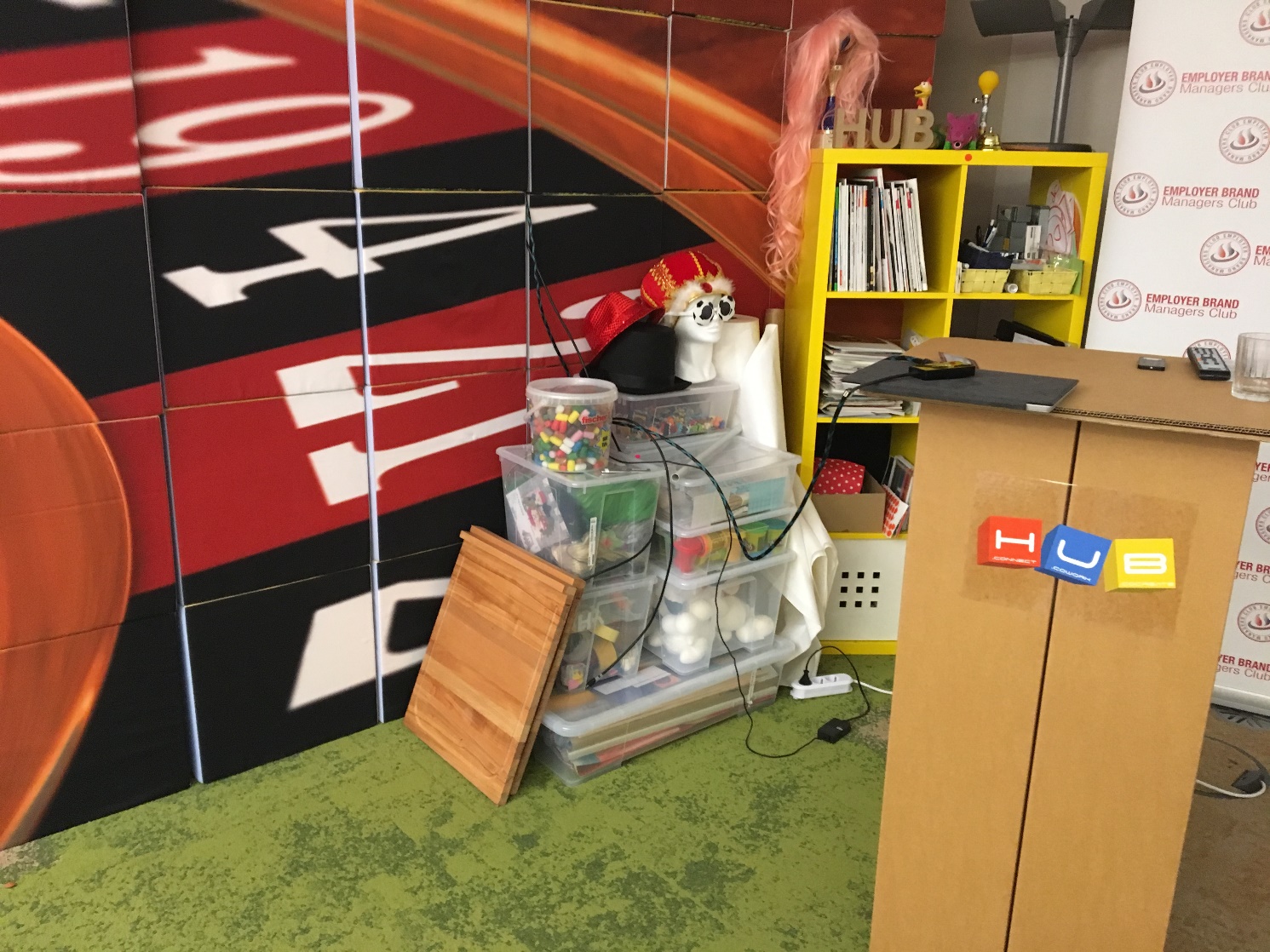 Rahmenbedingungen für Service-Spaces gestalten:
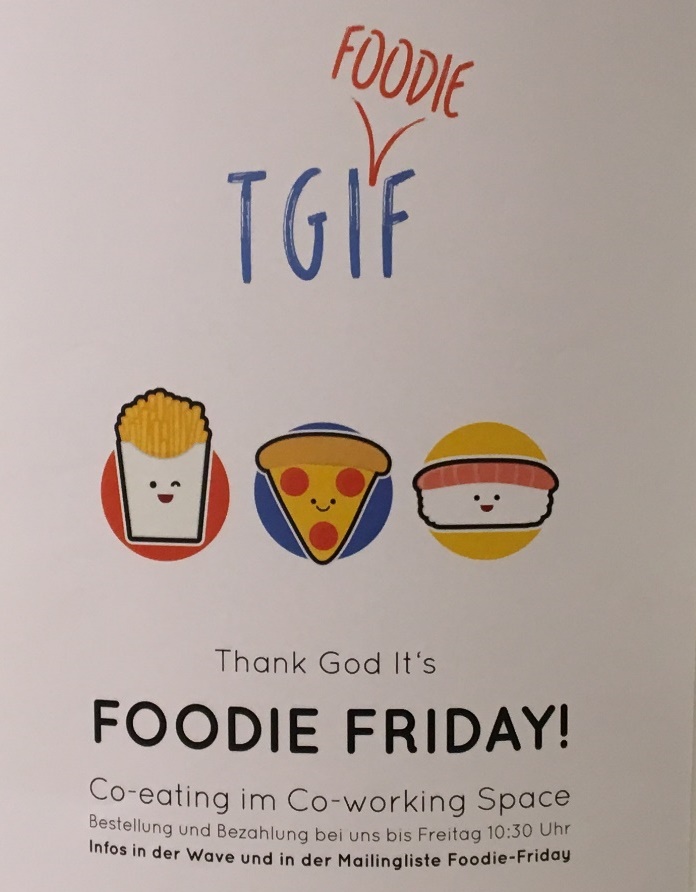 2.
Mentale und intellektuelle
Rahmenbedingungen
Bereitstellung von Werkzeugen, Frameworks, Literatur, Impulsreferate, …
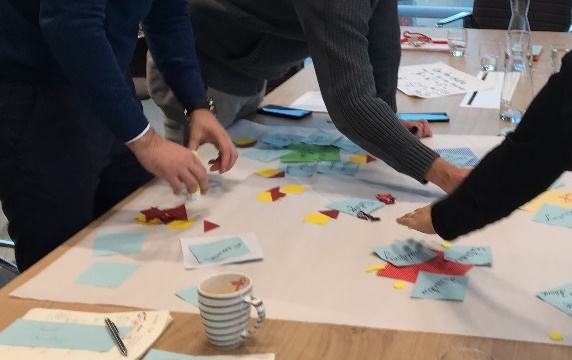 Rahmenbedingungen für Service-Spaces gestalten:
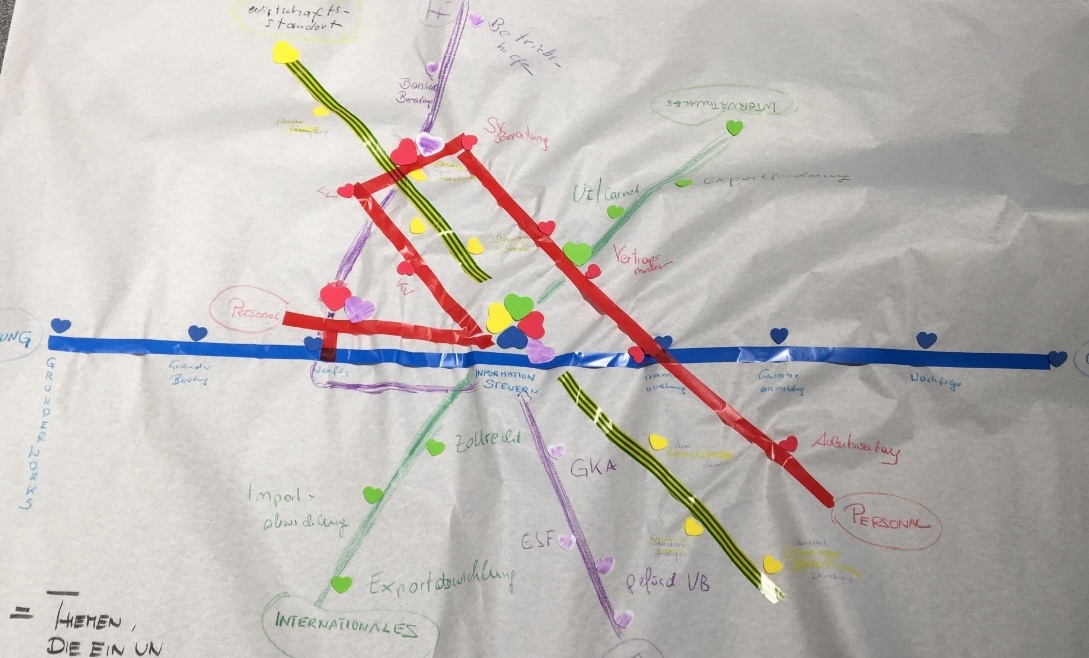 2.
Mentale und intellektuelle
Rahmenbedingungen
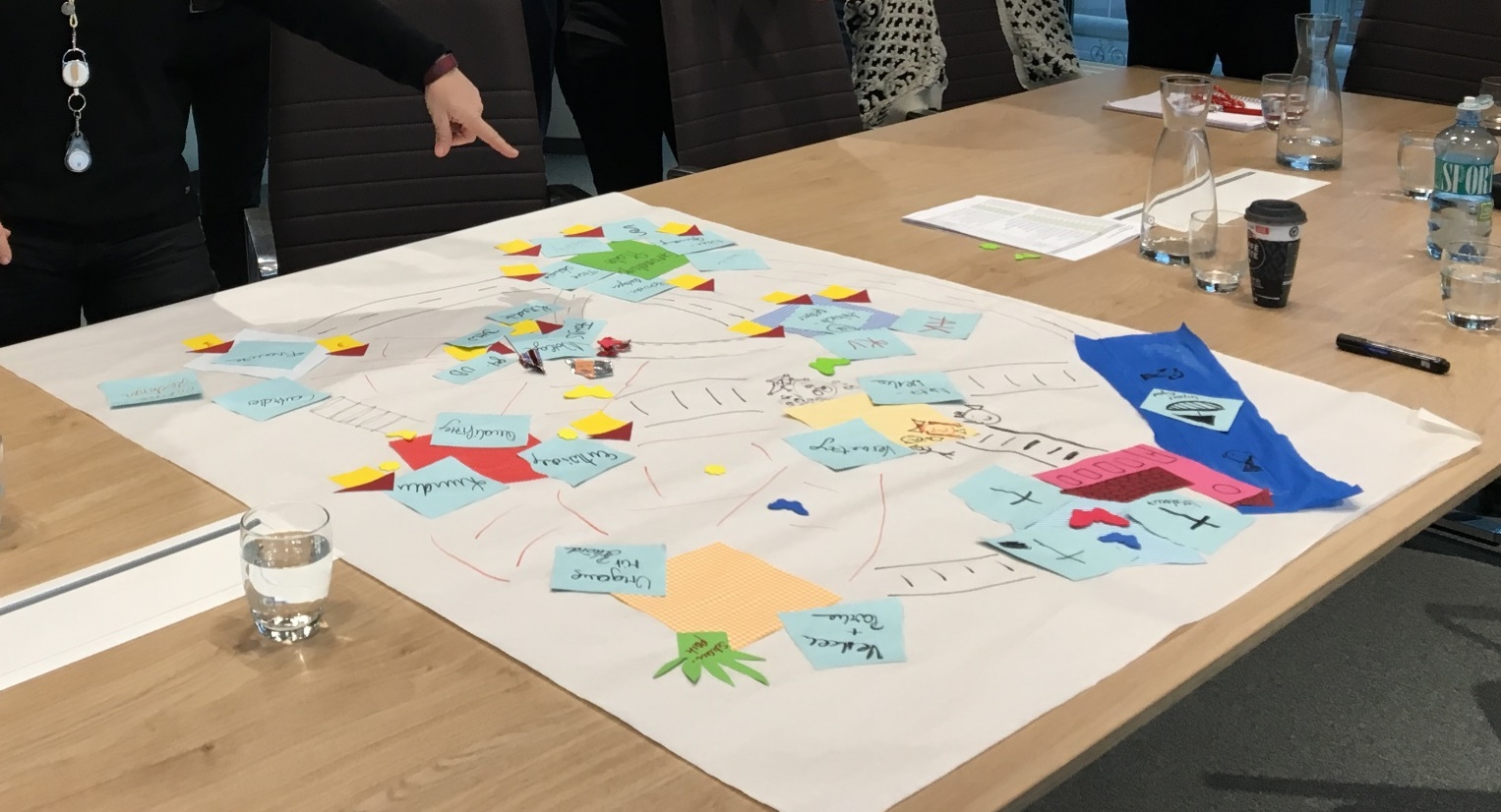 Bereitstellung von Werkzeugen, Frameworks, Literatur, Impulsreferate, …
Rahmenbedingungen für Service-Spaces gestalten:
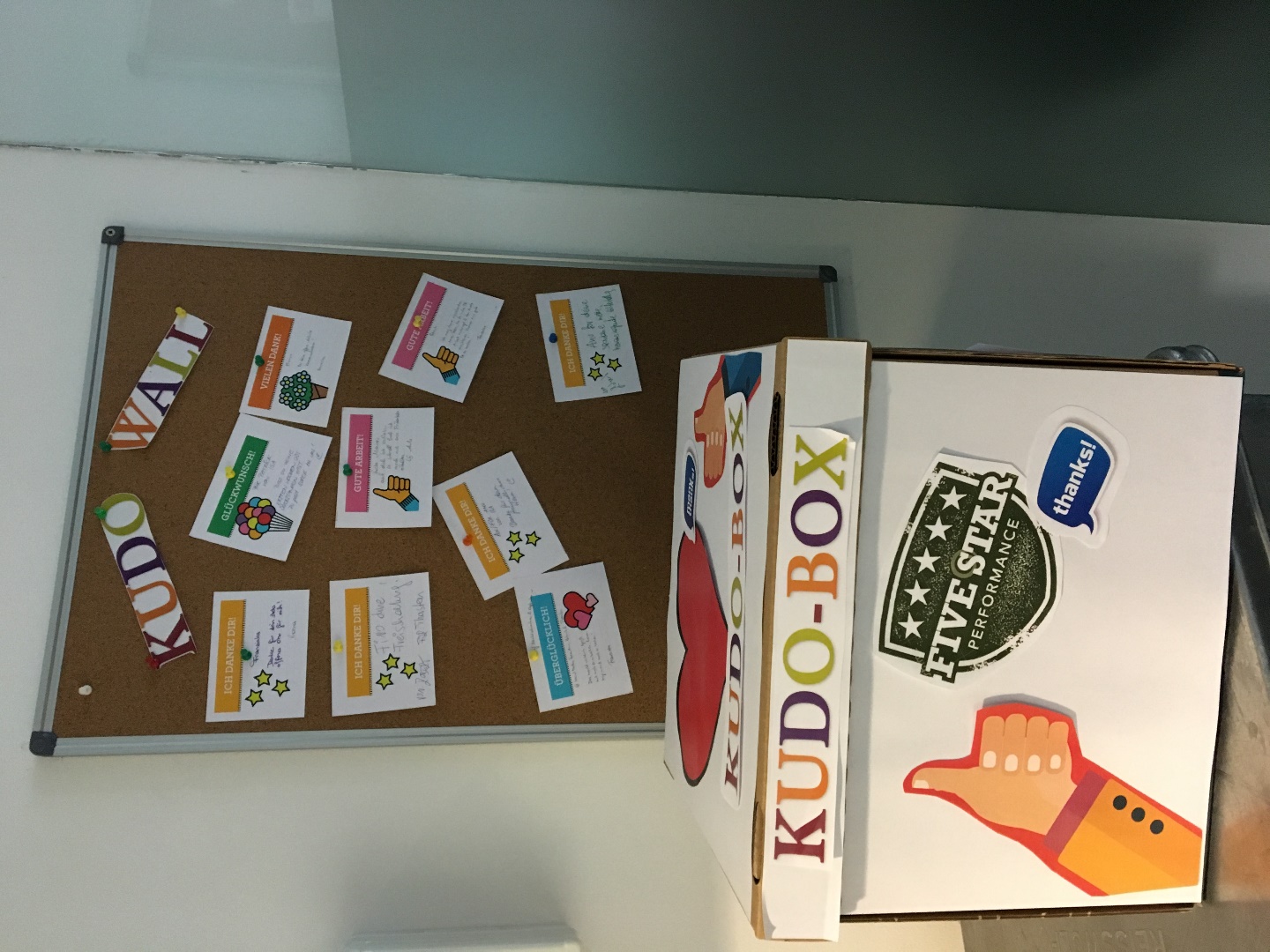 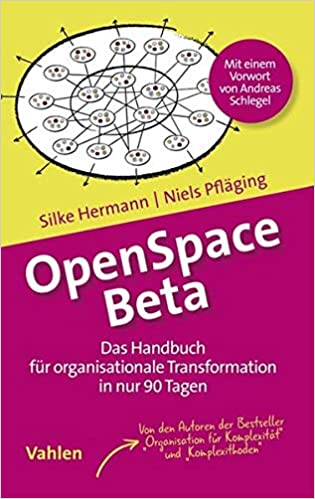 3.
Sozio-kulturelle
Rahmenbedingungen
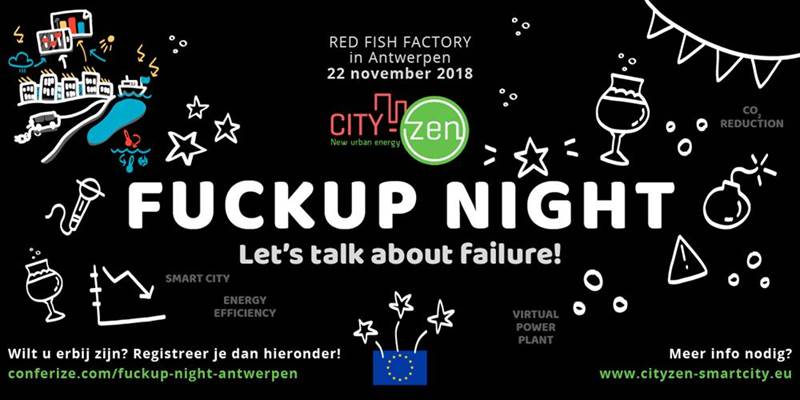 Atmosphäre, Respekt, keine Denk-Tabus, …
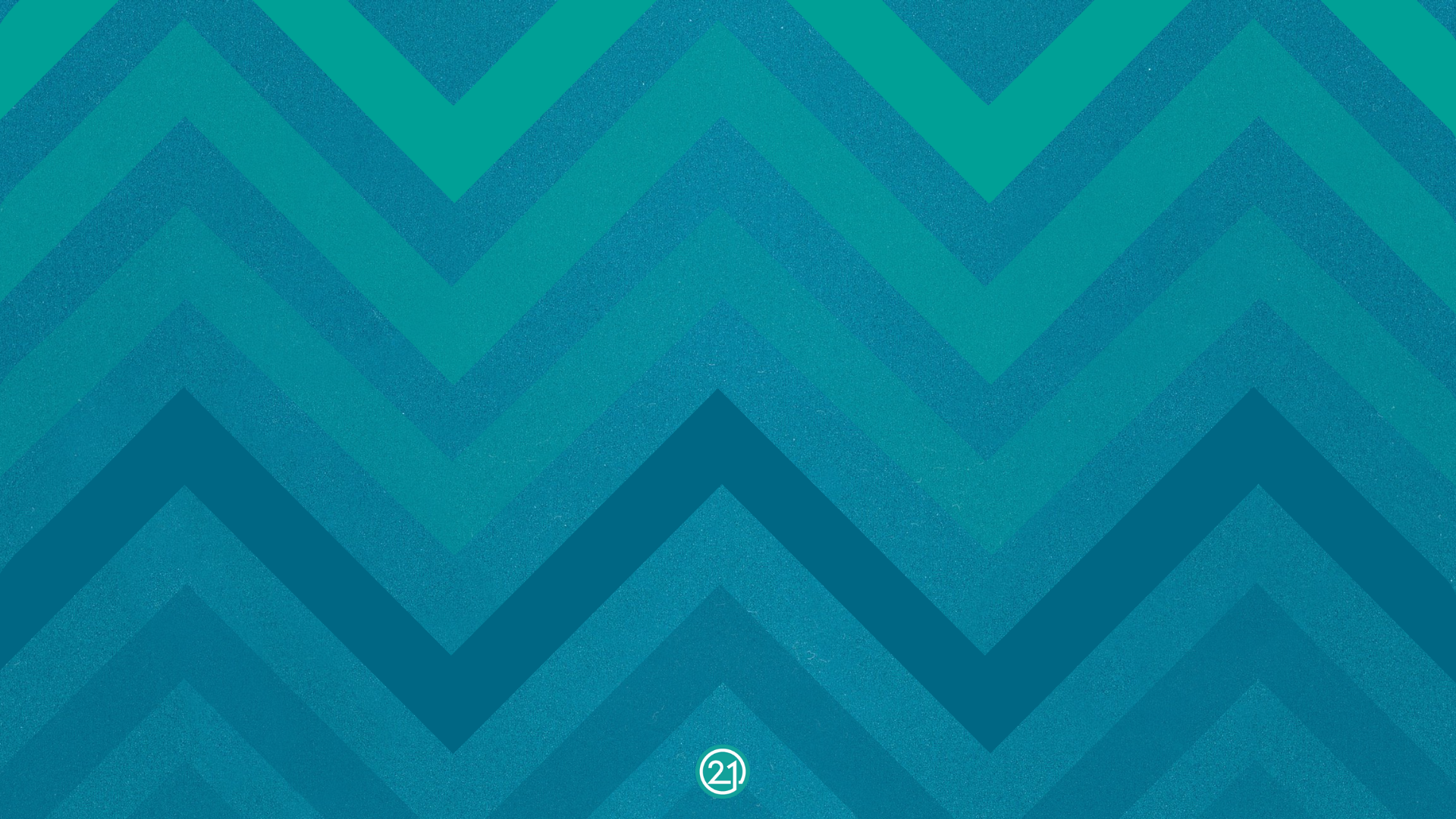 „Enabling Spaces“
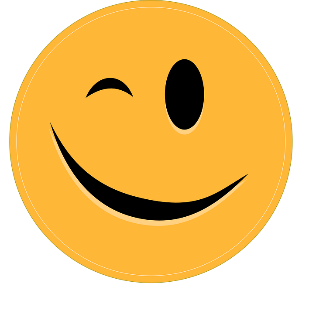 Werden wir jetzt gemeinsam noch klüger! 

Eröffnen wir neue Wissensräume:
Teilen Sie Ihr Wissen  - z.B.:
Wo ermöglichen Sie in Ihren Unternehmen schon Wissensräume?
Wie geht es Ihnen in der Zusammenarbeit mit Teams?
Was haben Sie schon alles beobachtet?
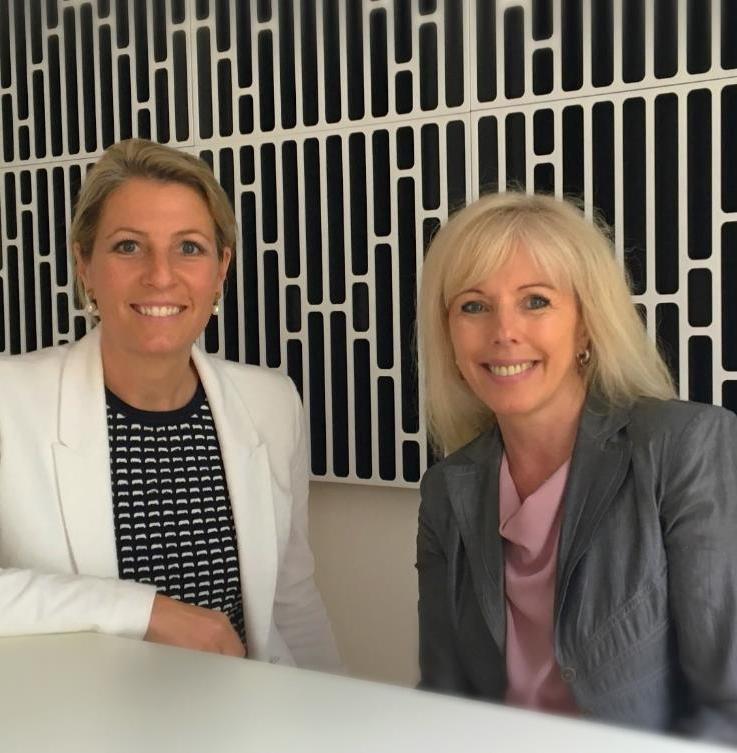 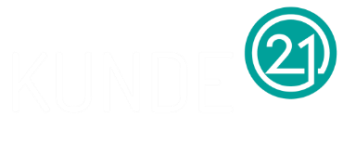 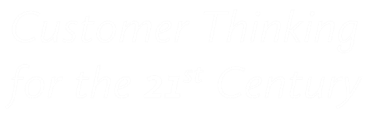 Theaterplatz 5A-2500 Baden
Landstr. Hauptstr. 99-101/3/2AA-1030 Wien
www.kunde21.comoffice@kunde21.com
Dr. Barbara AignerGeschäftsführerinBarbara.aigner@kunde21..com
Alexandra Nagy MSC MBAGeschäftsführerin
Alexandra.nagy@kunde21..com